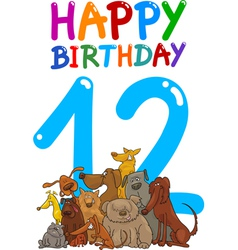 Математика
2 клас
Розділ 2. Віднімання одноцифрових чисел з переходом через 10 
Урок 23
Способи віднімання від 12 одноцифрових чисел із переходом через десяток. Розв’язування задач
Очікування від уроку  «Печиво від совенят»
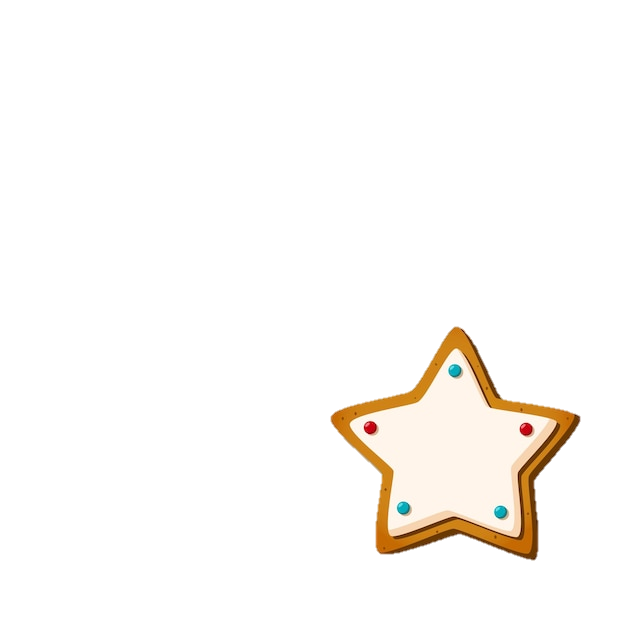 Совенята пригощають своїм печивом з передбаченнями. Печиво з яким написом ти вибираєш
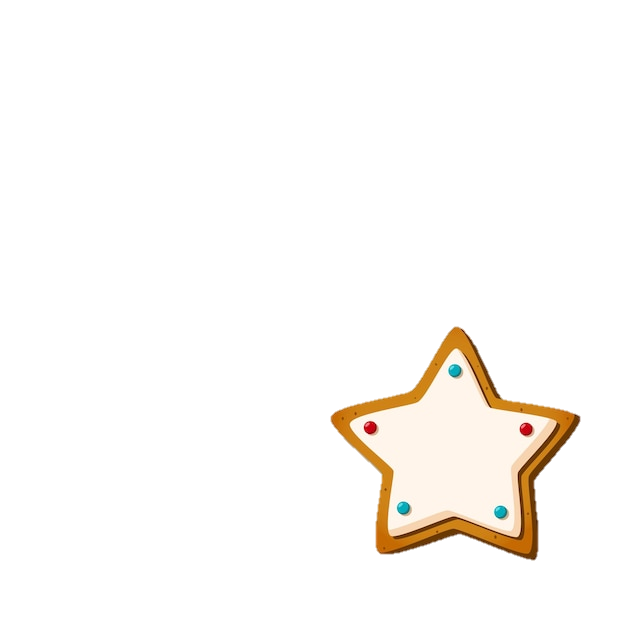 Мені вдасться швидко рахувати
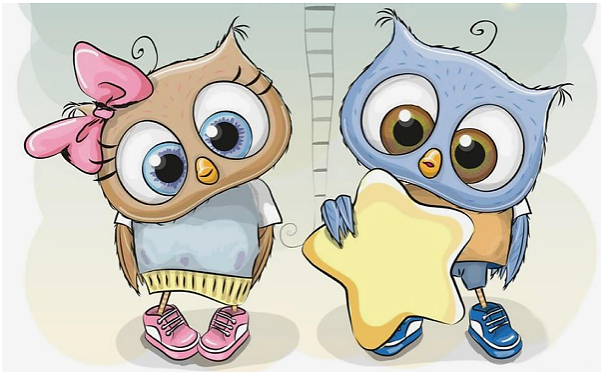 Відкрию нові знання
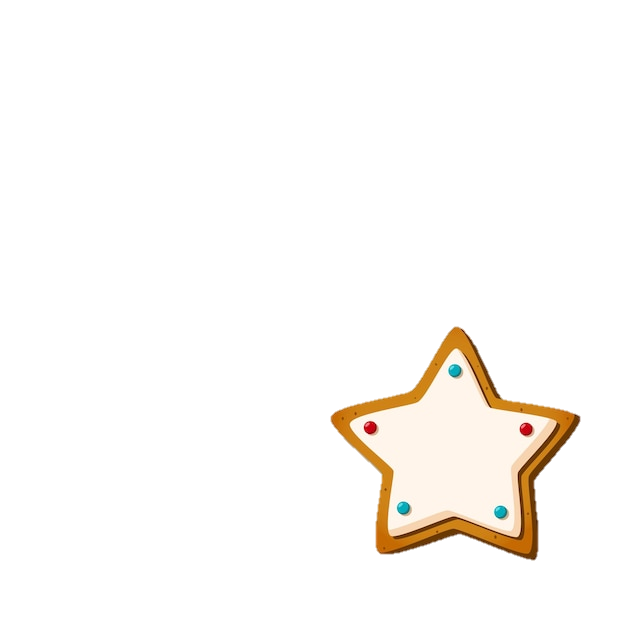 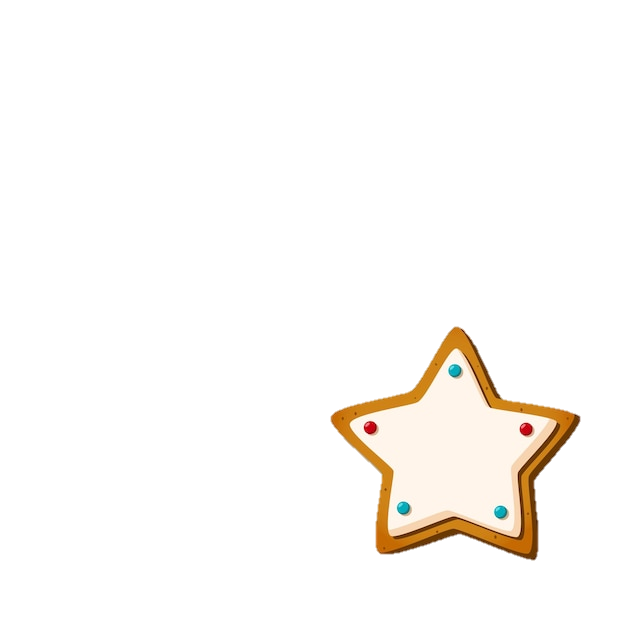 Я легко розв’яжу задачі
Красиво напишу в зошиті
Усний рахунок
12-2-2=
17-7-7=
13-3-3=
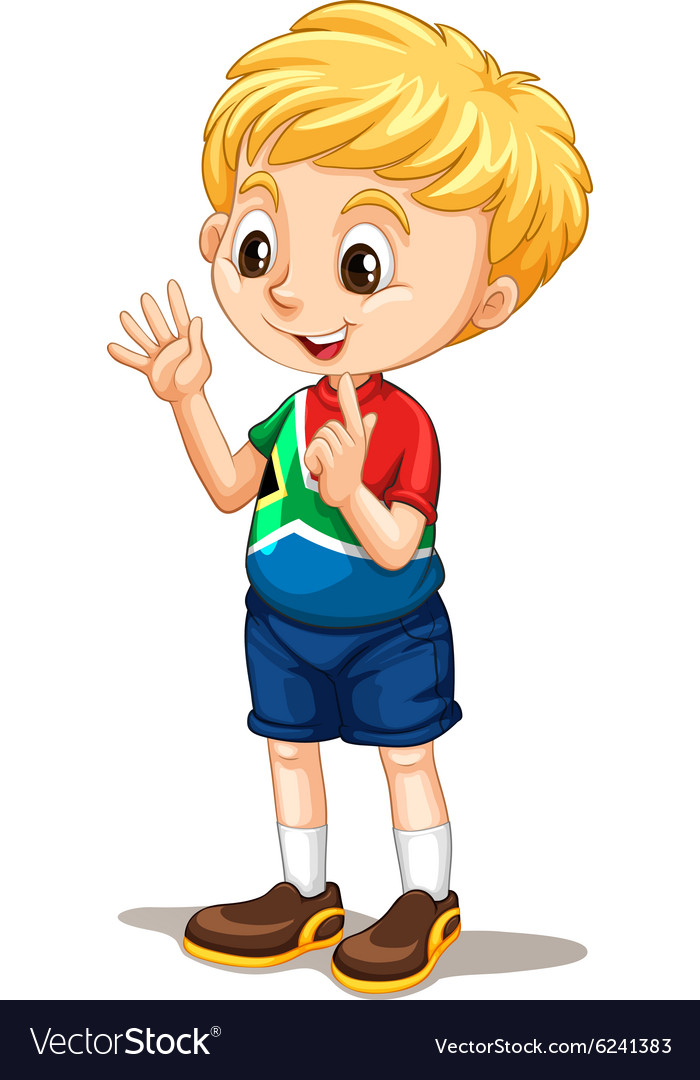 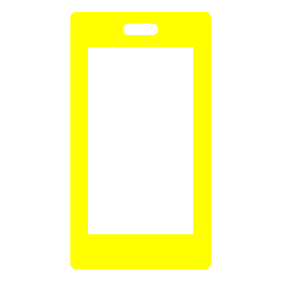 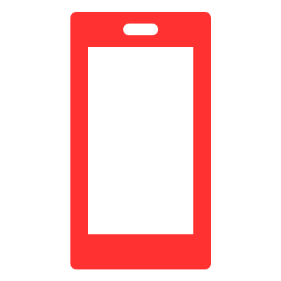 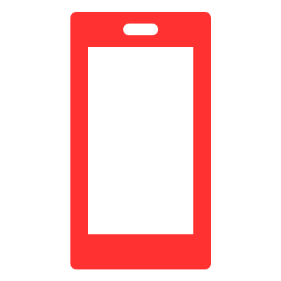 8
7
3
16-6-6=
15-5-5=
18-8-8=
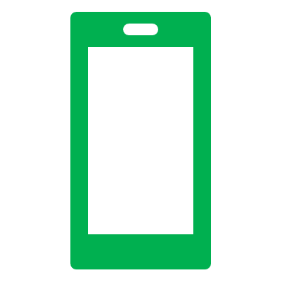 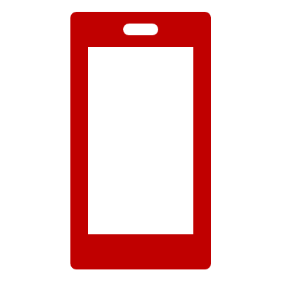 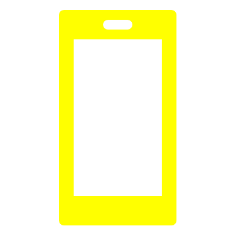 2
4
5
19-9-9=
14-4-4=
11-1-1=
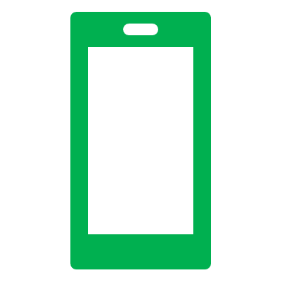 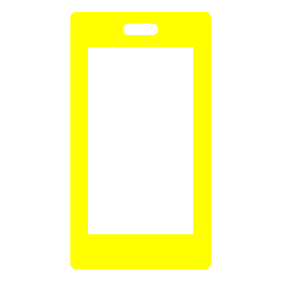 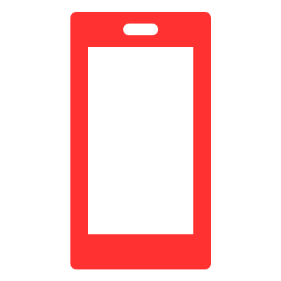 1
9
6
Розглянь спосіб обчислення виразу 12 – 3
12 – 3 =
12 - 2
- 1 =
9
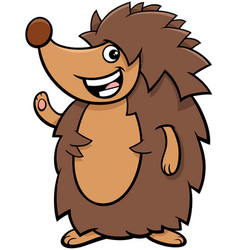 2+1
Cпочатку потрібно відняти стільки одиниць, щоб отримати десяток, а потім—відняти решту одиниць.
Підручник.
Сторінка
29
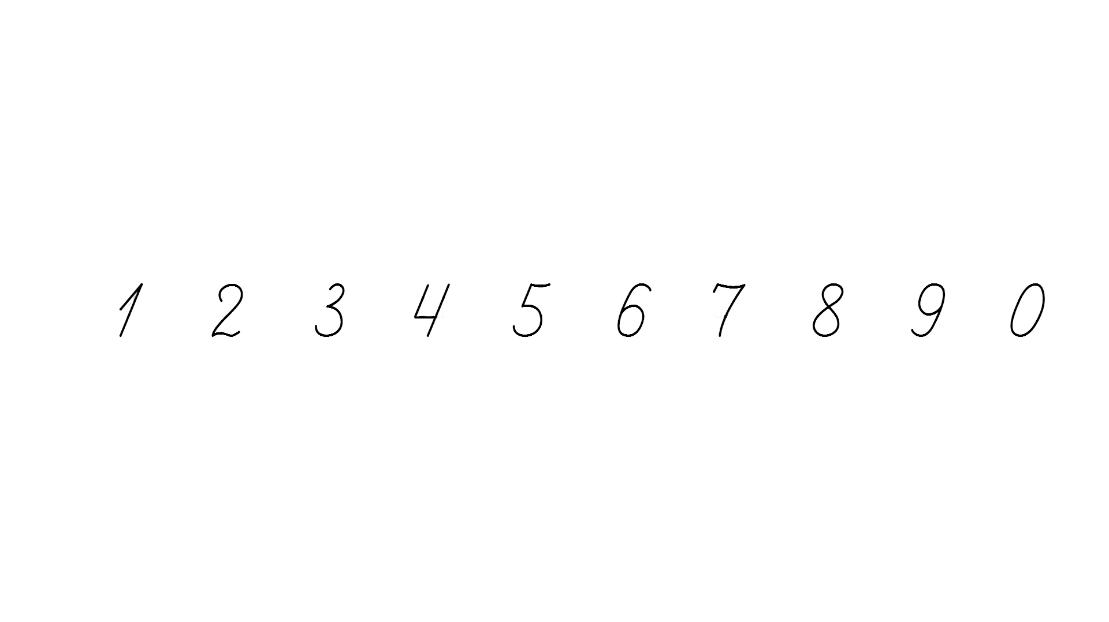 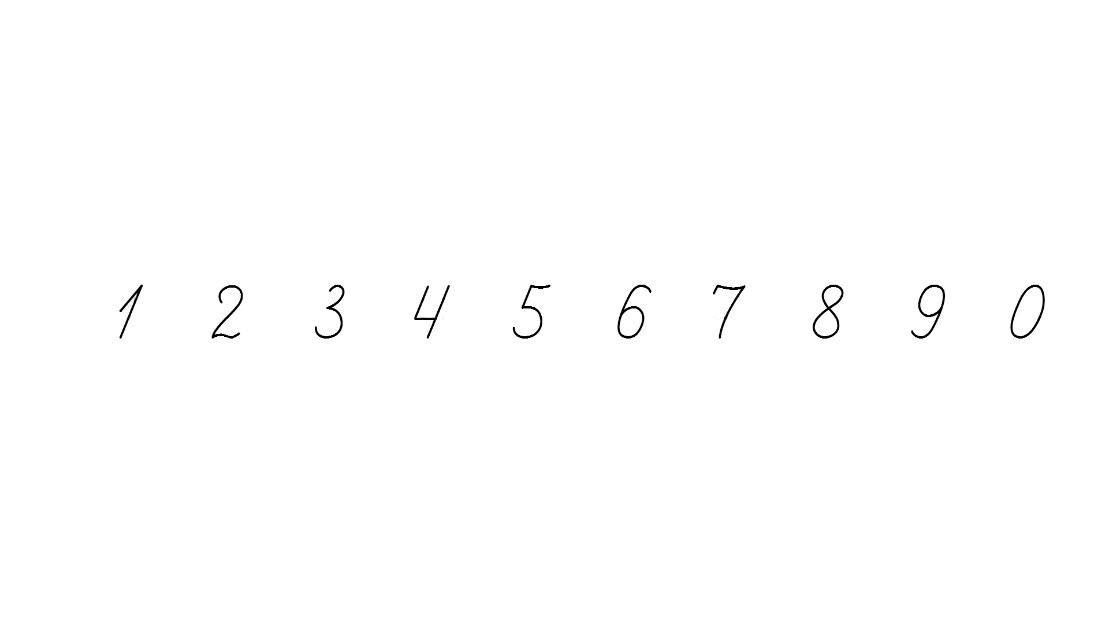 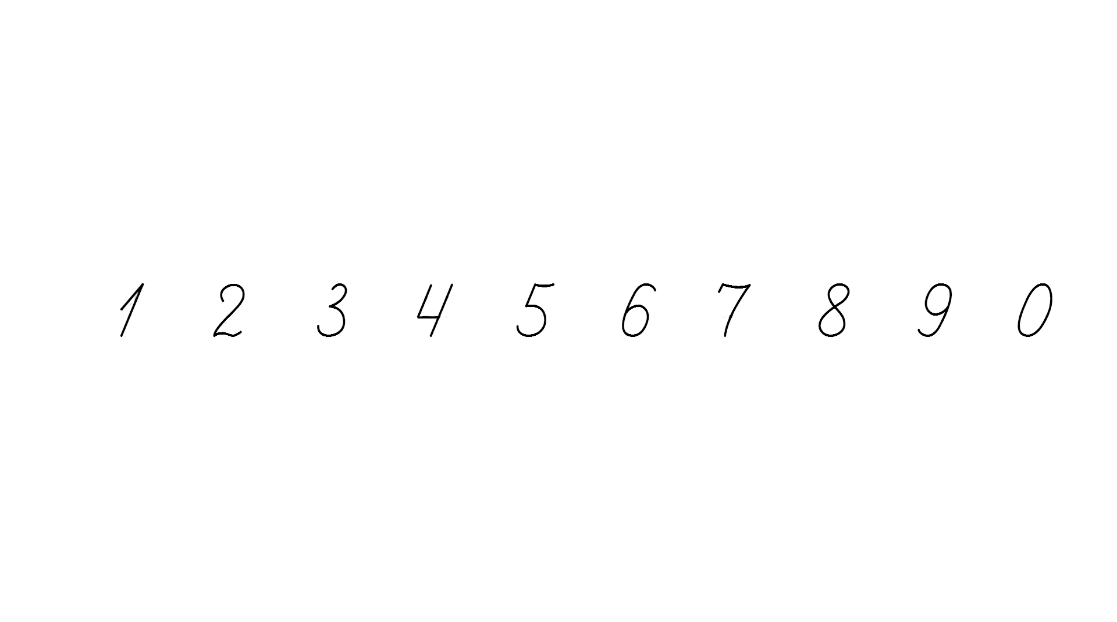 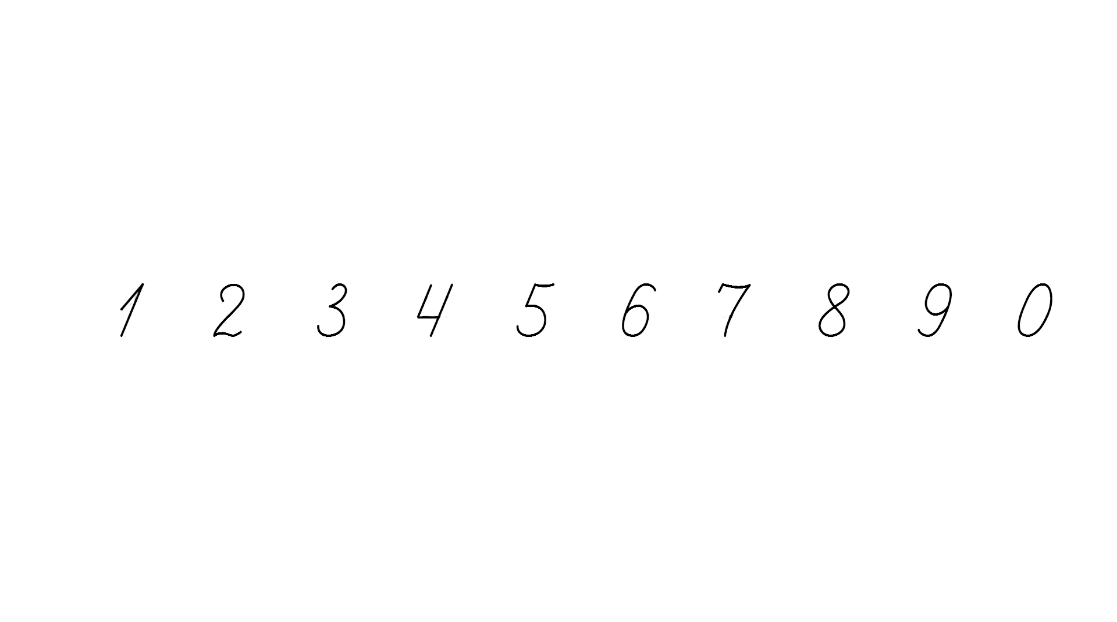 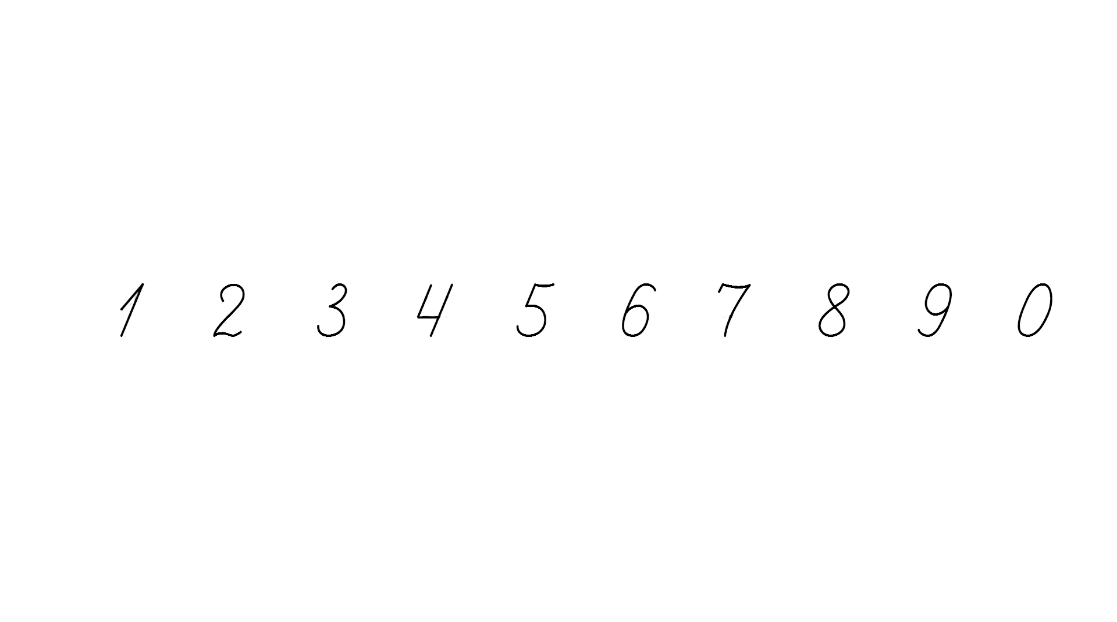 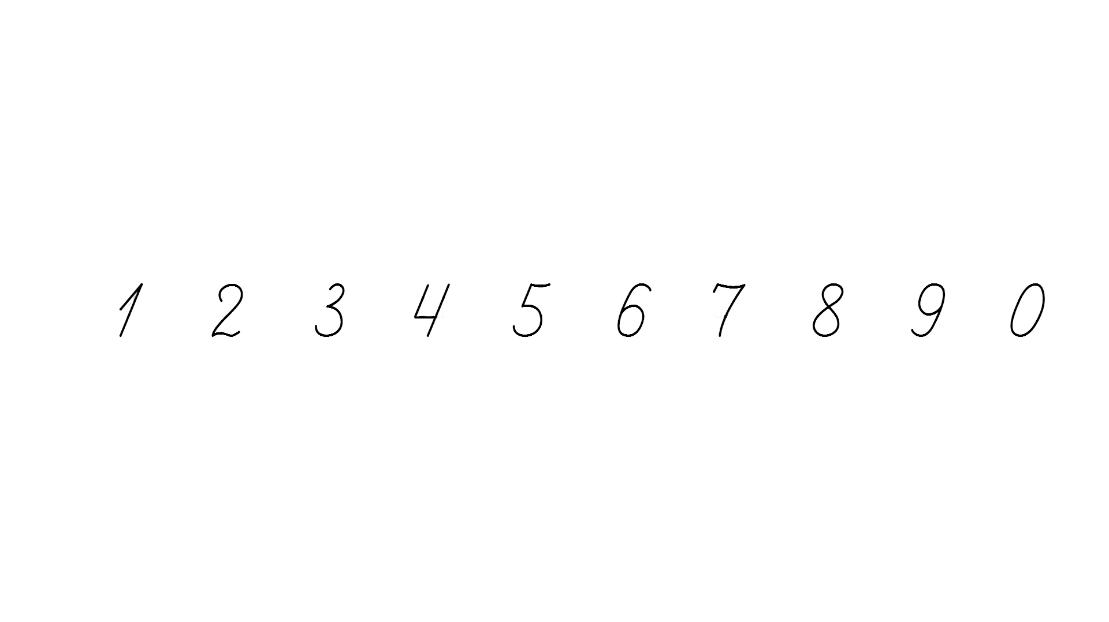 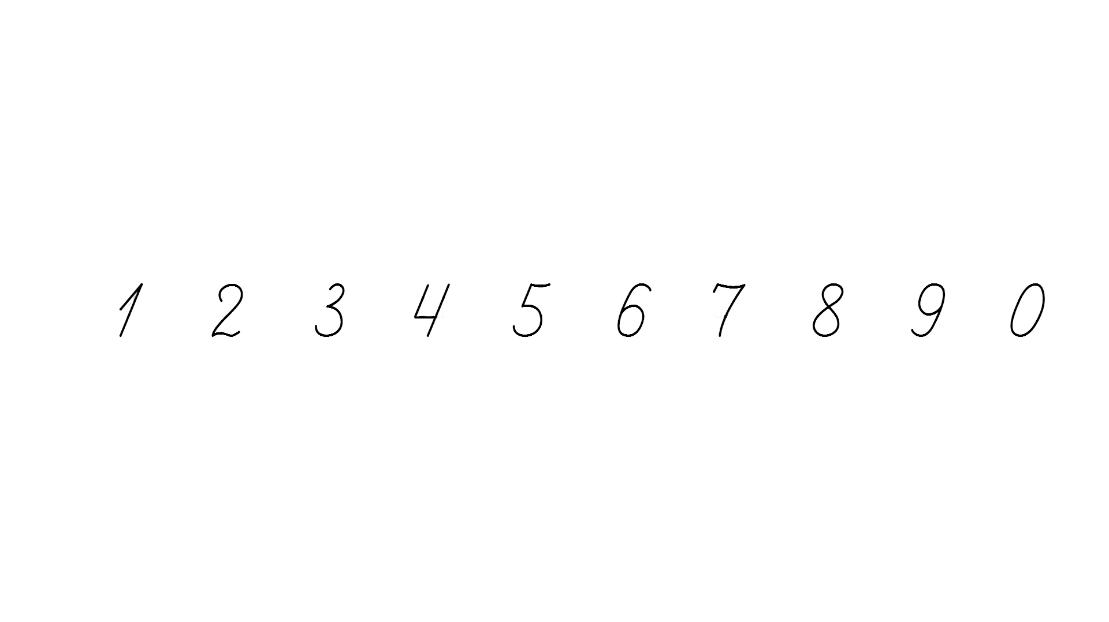 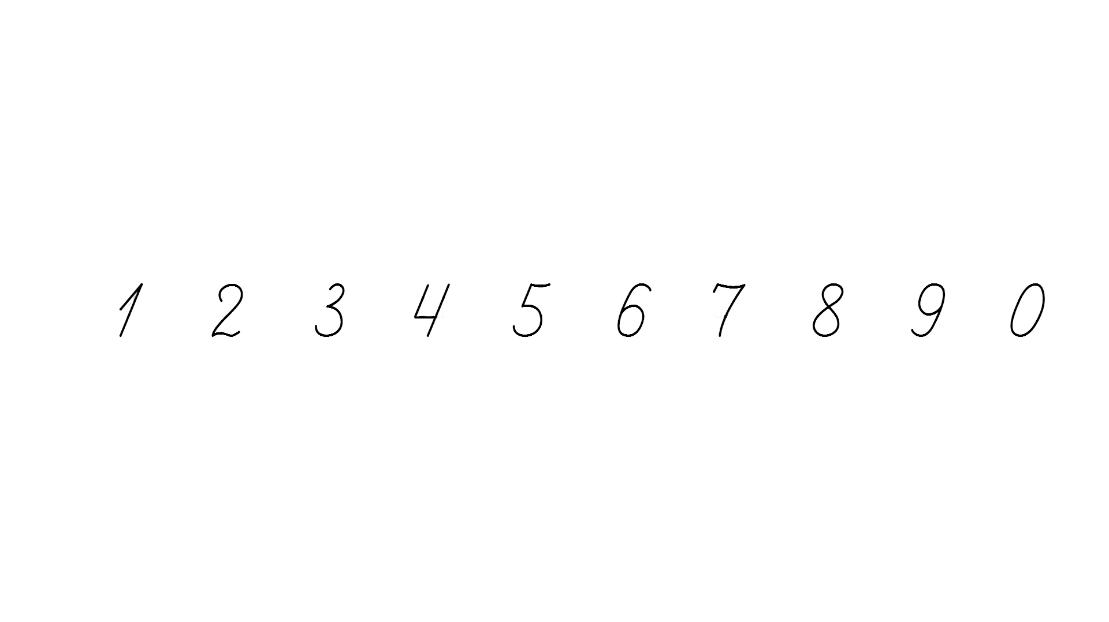 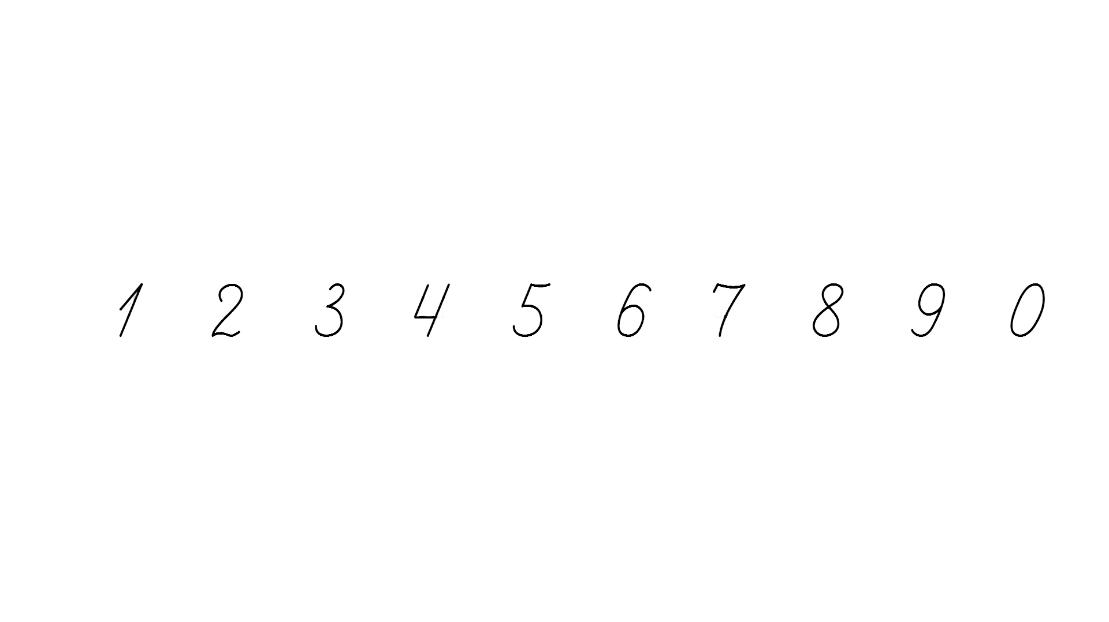 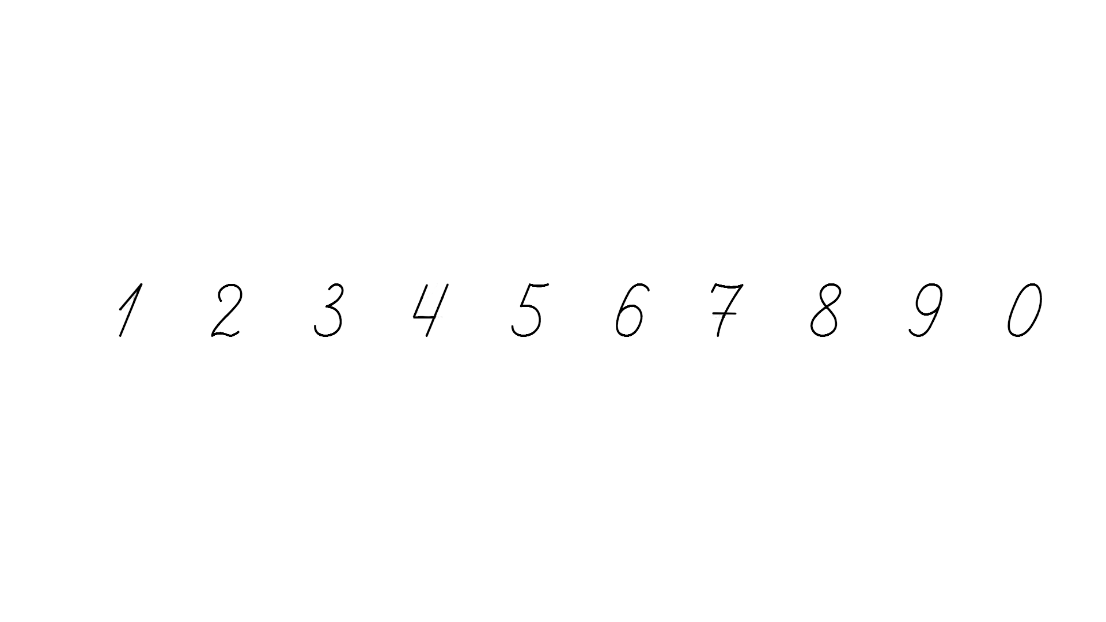 Розв’яжи вирази
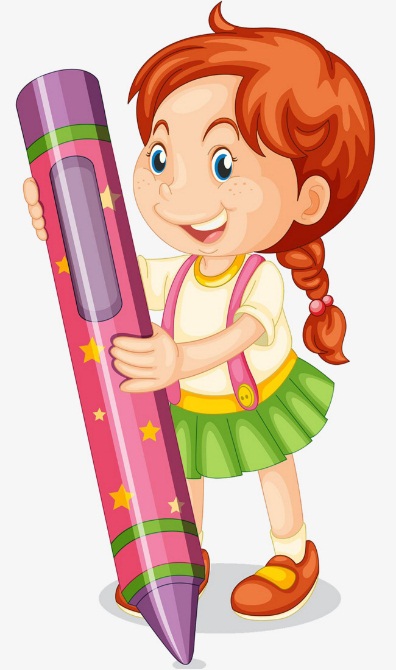 Розклади від’ємник на зручні частини
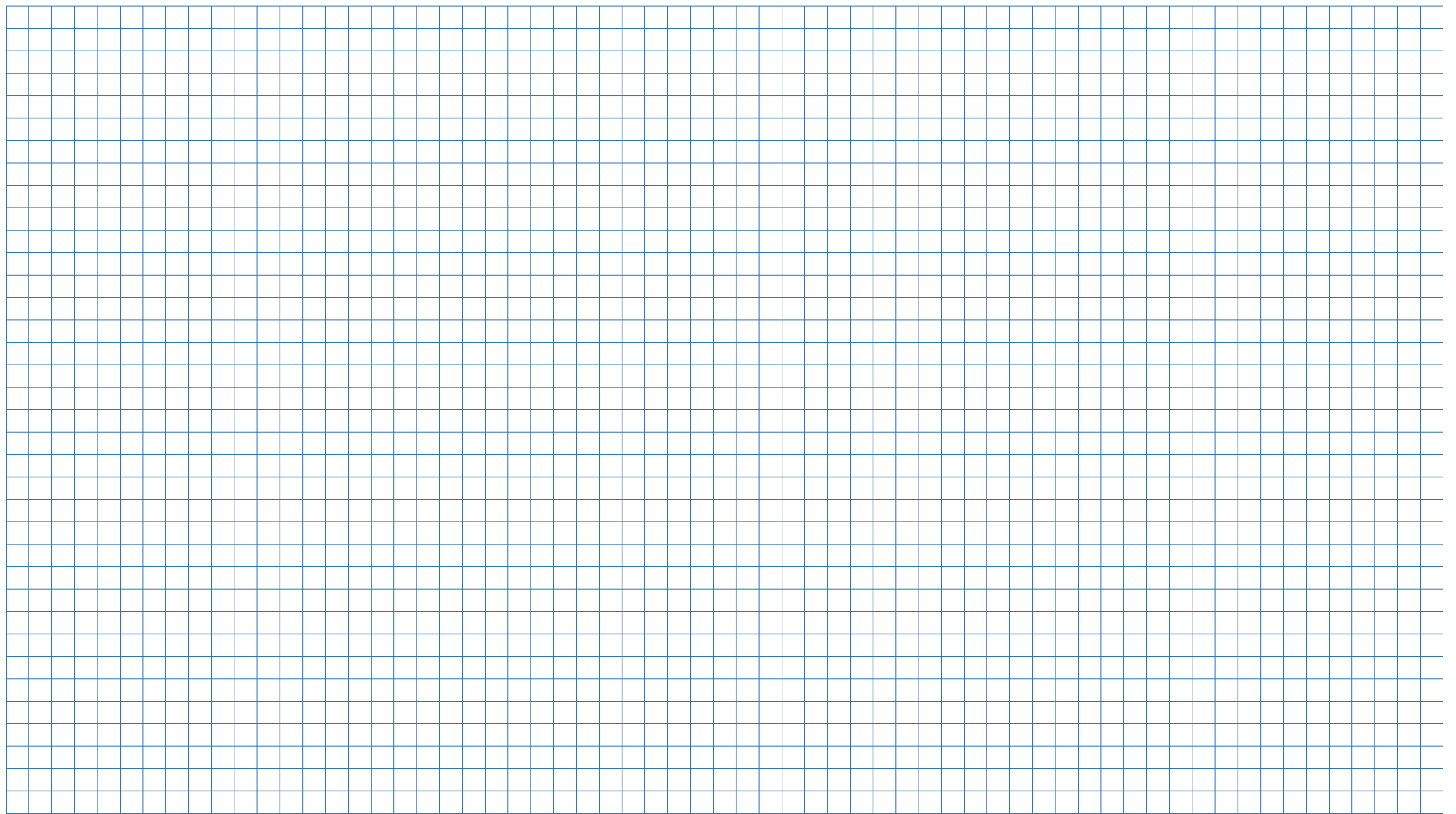 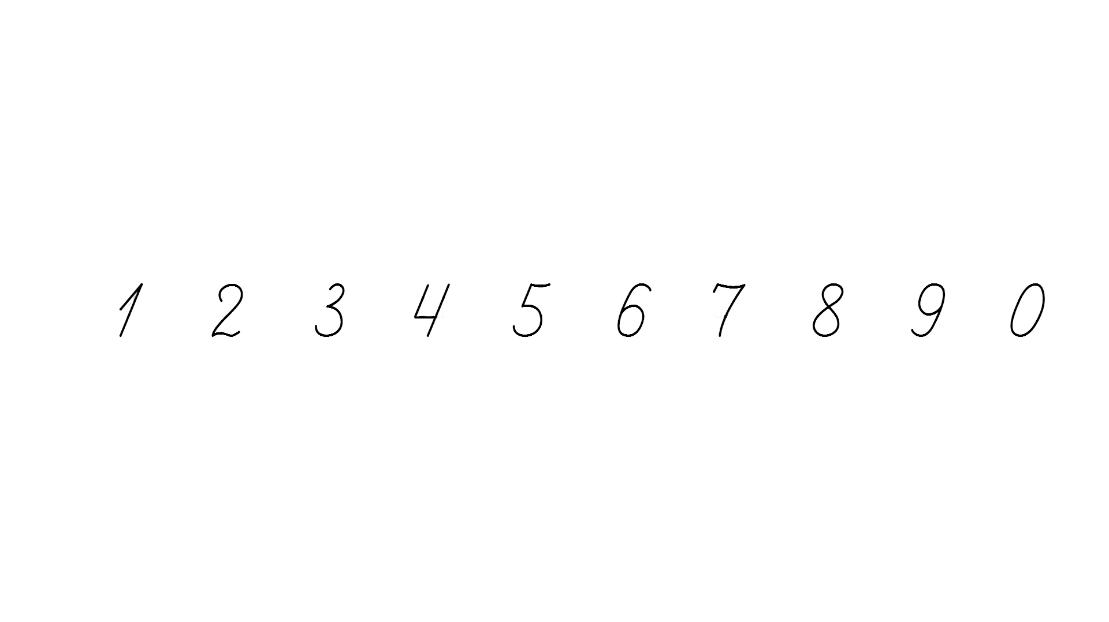 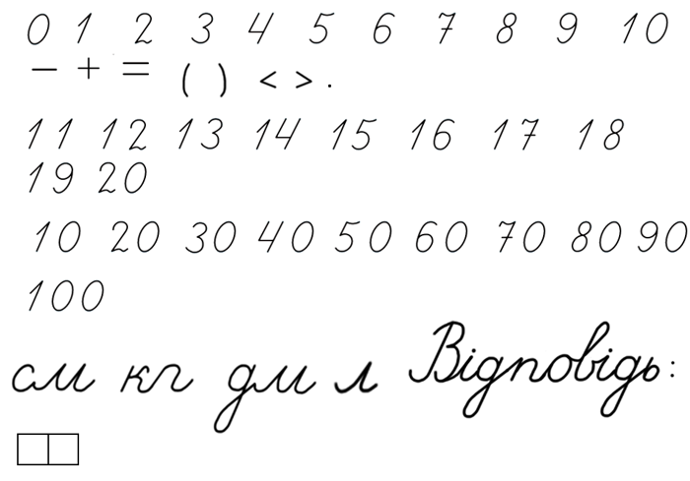 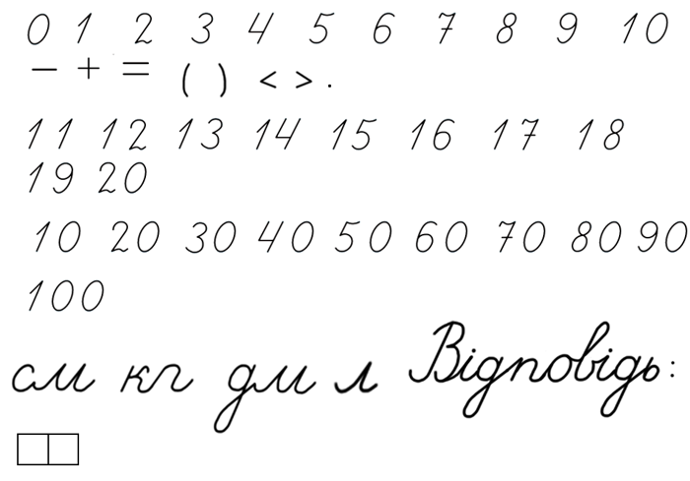 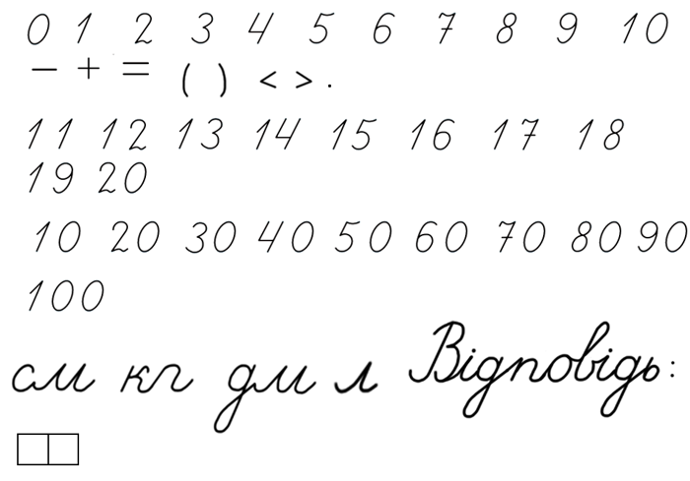 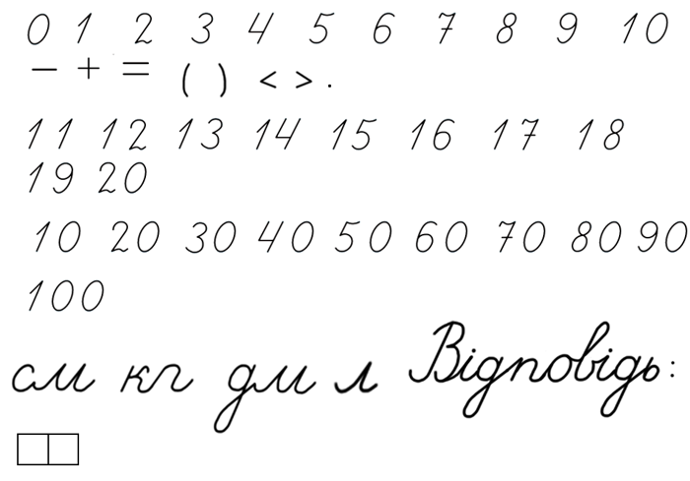 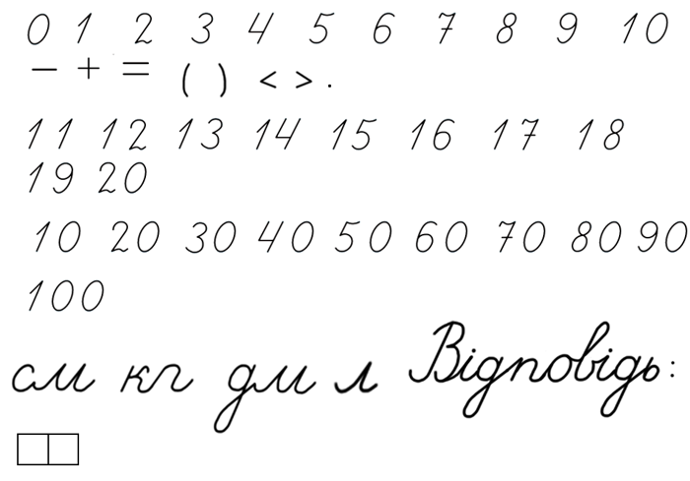 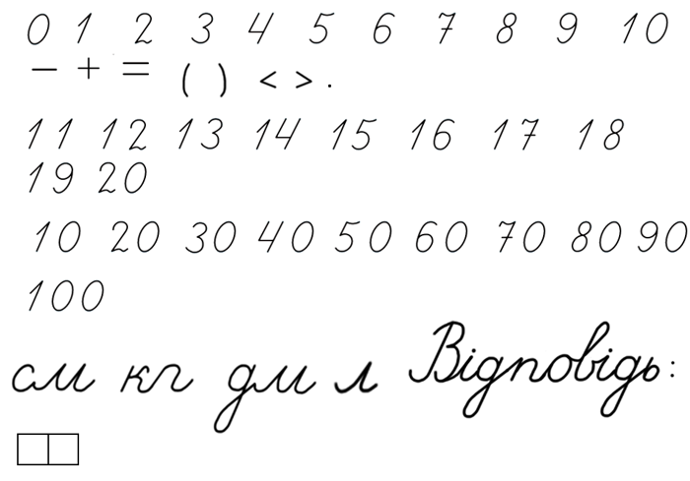 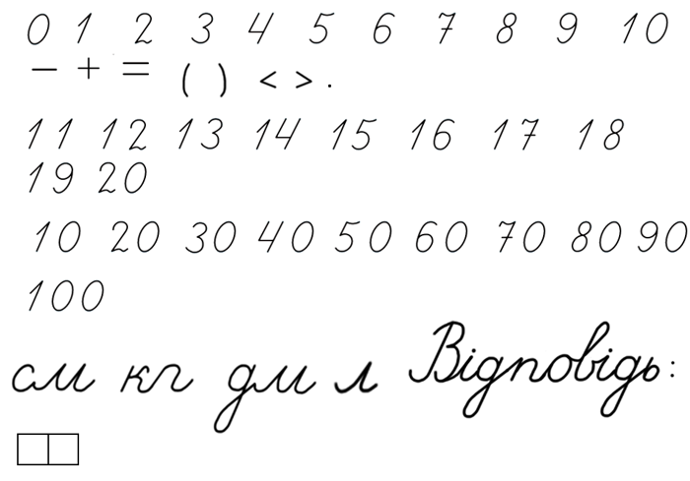 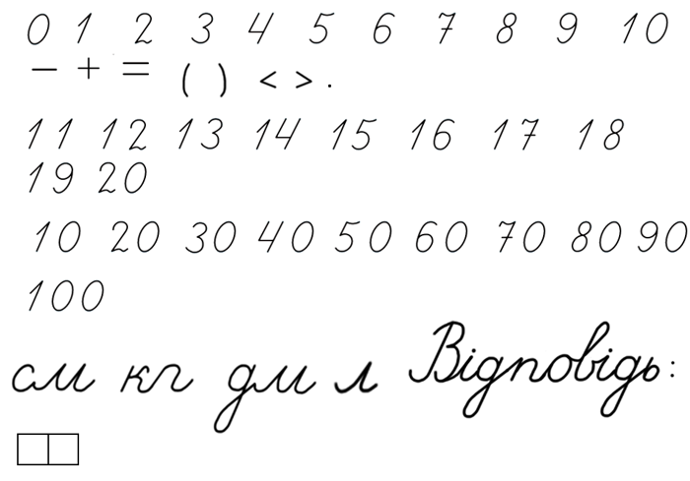 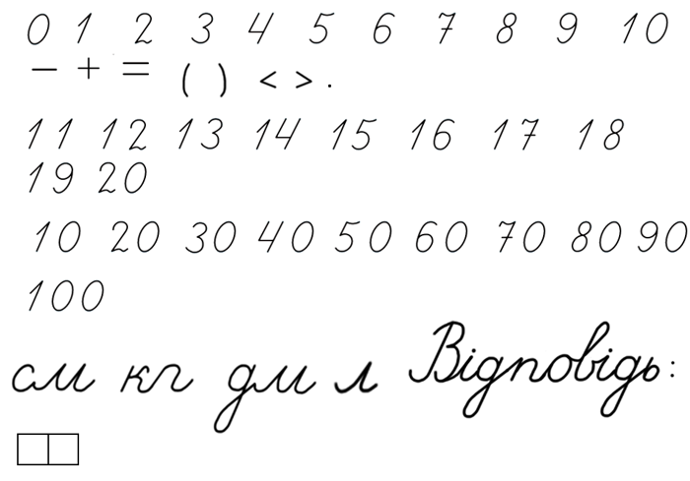 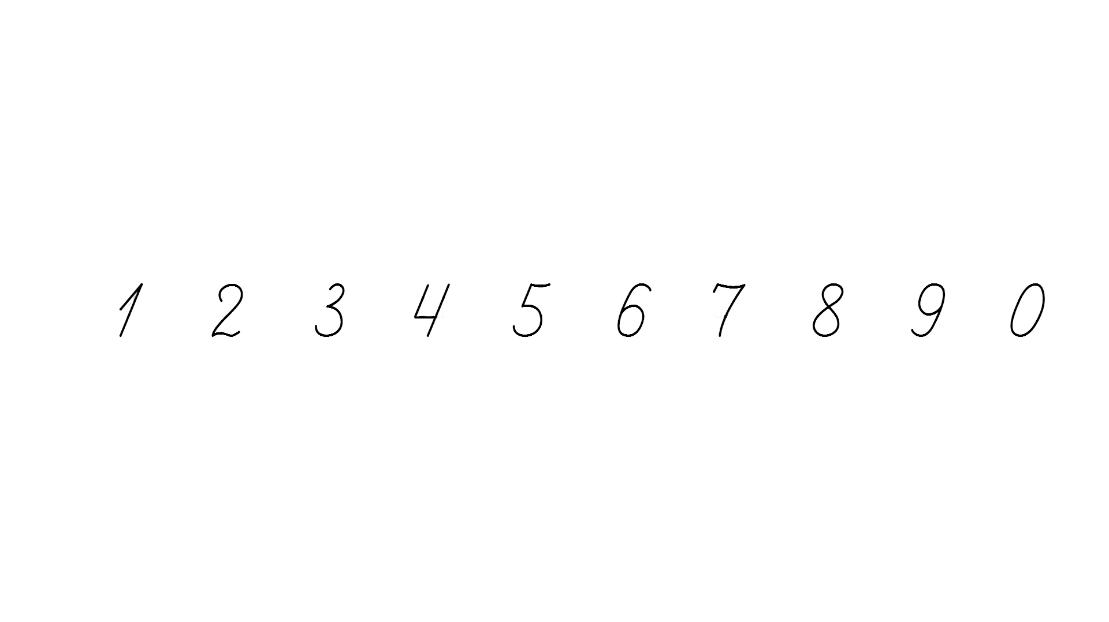 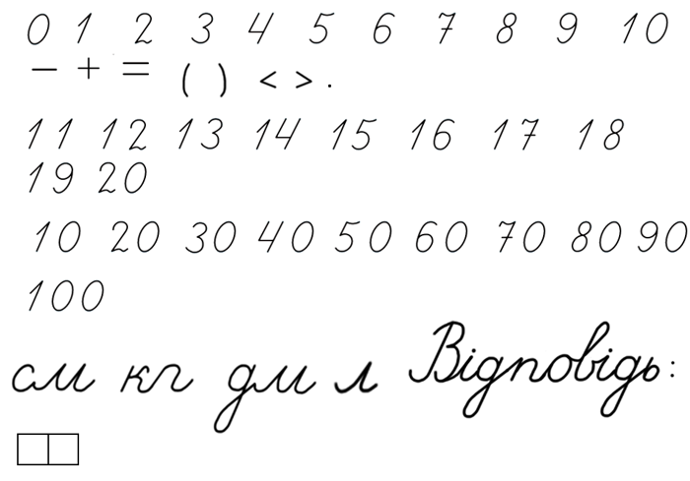 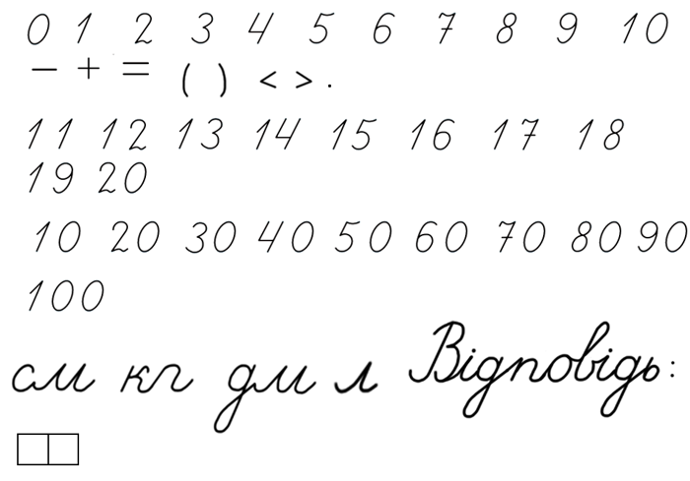 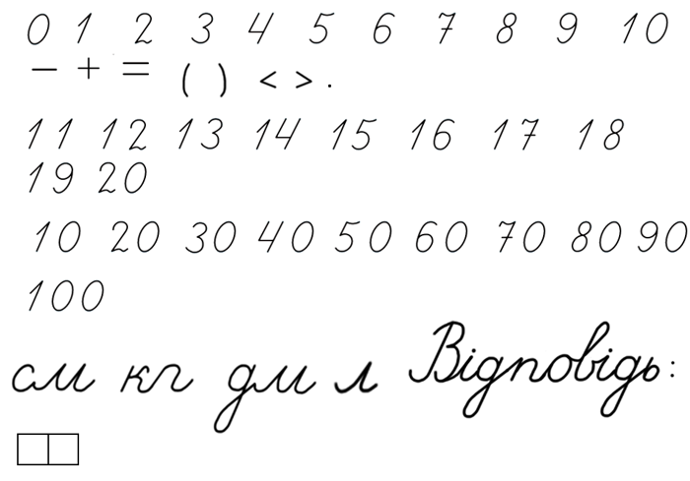 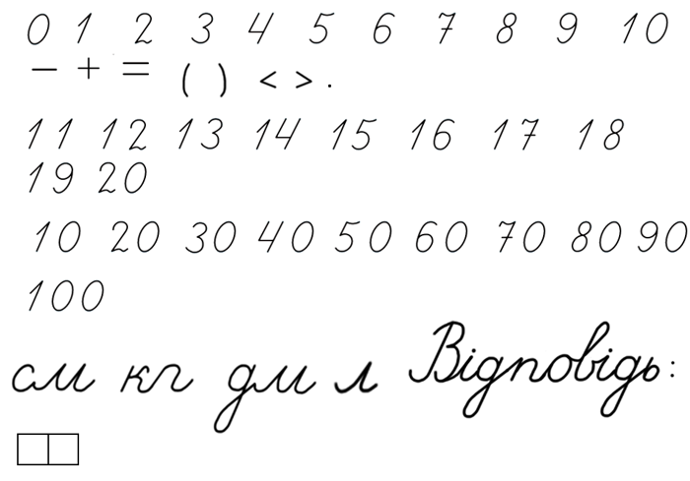 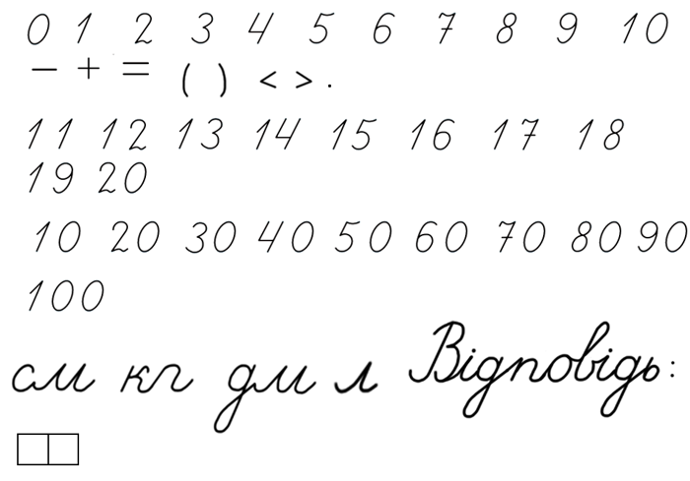 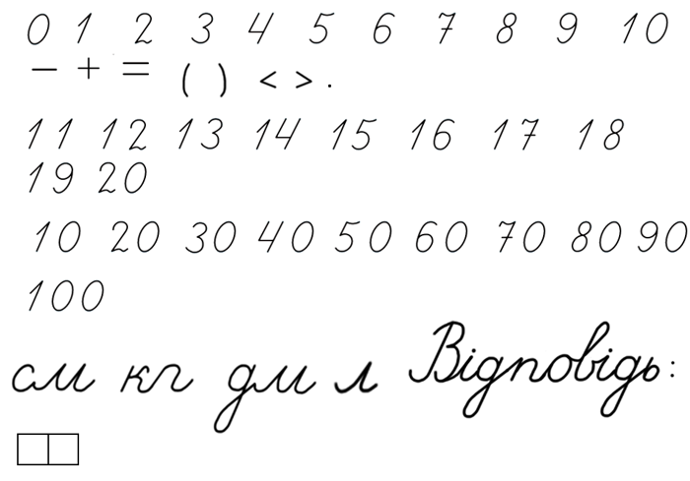 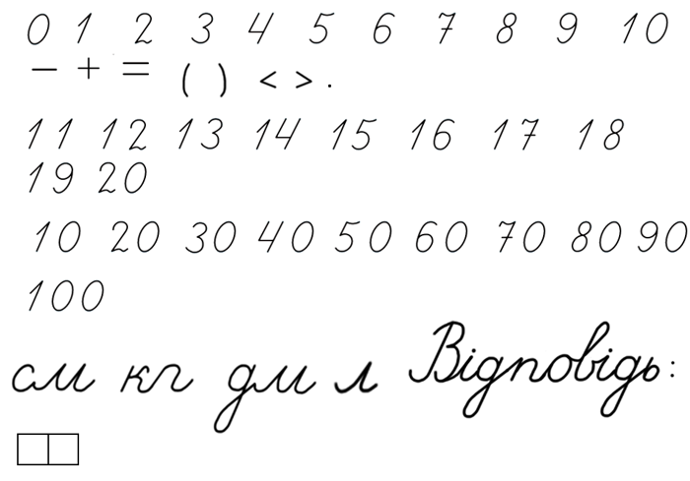 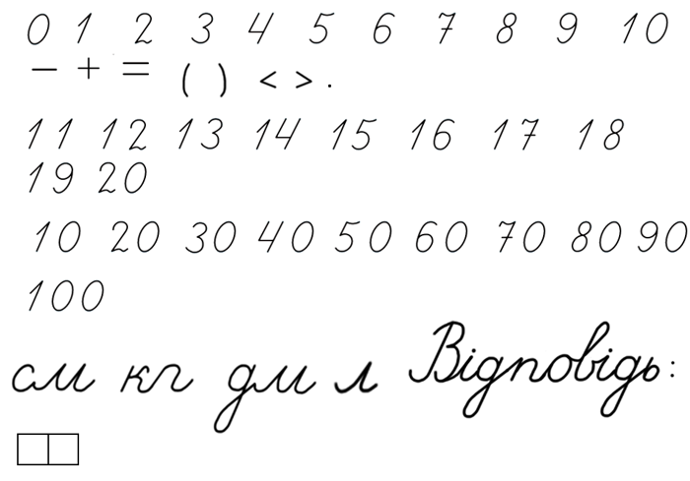 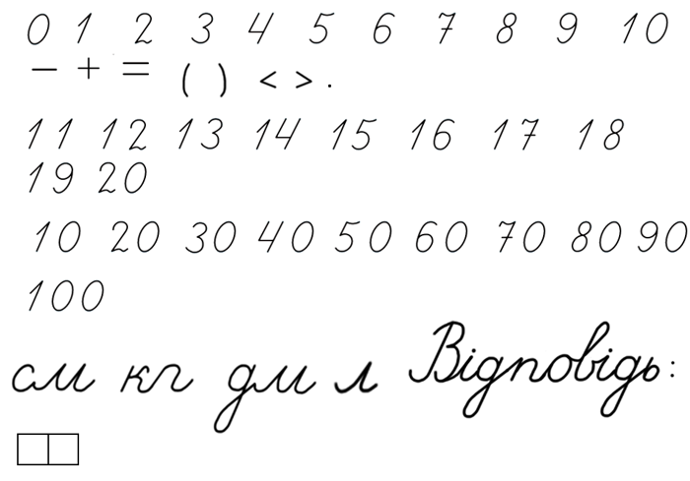 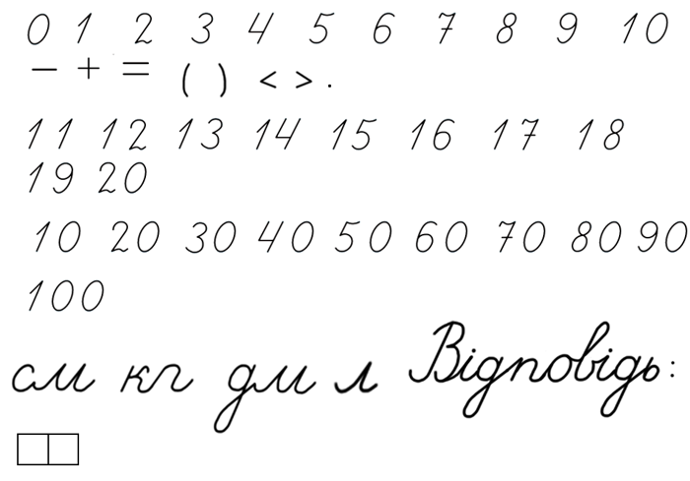 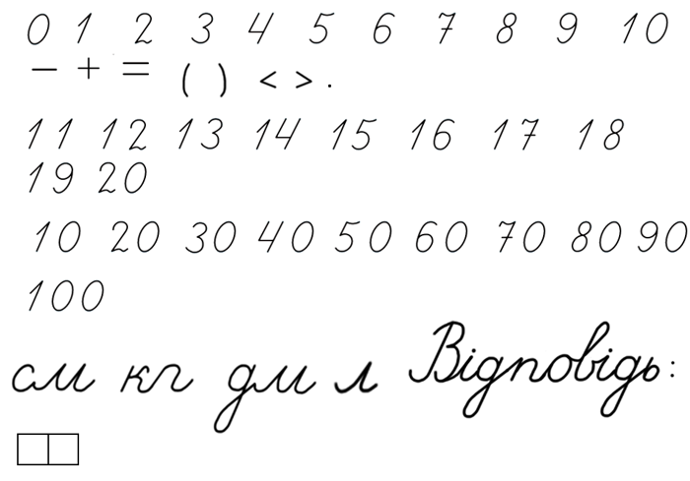 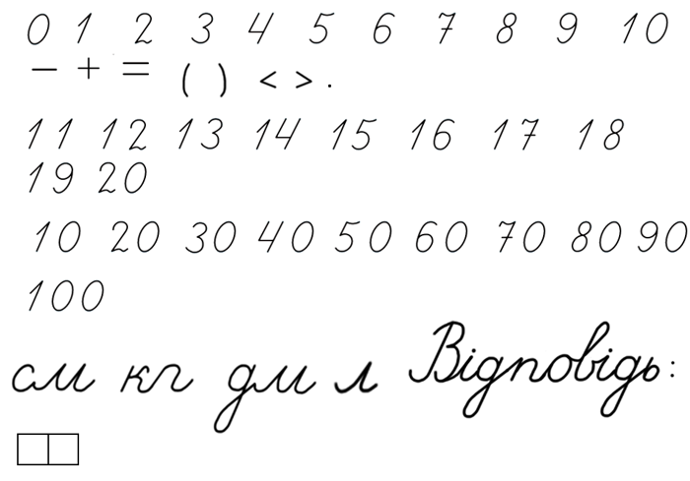 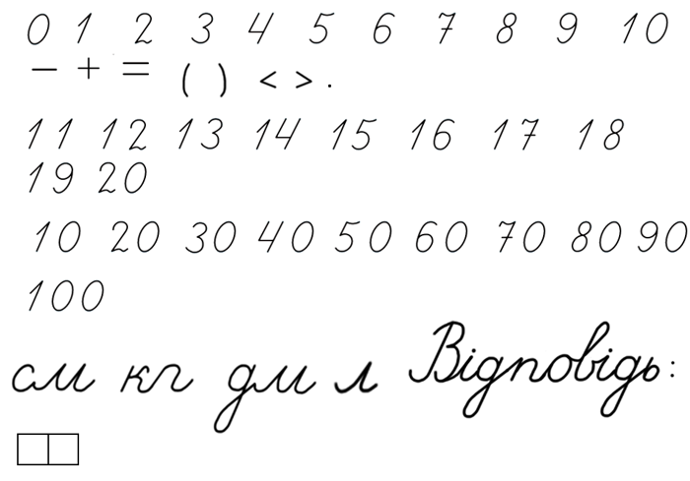 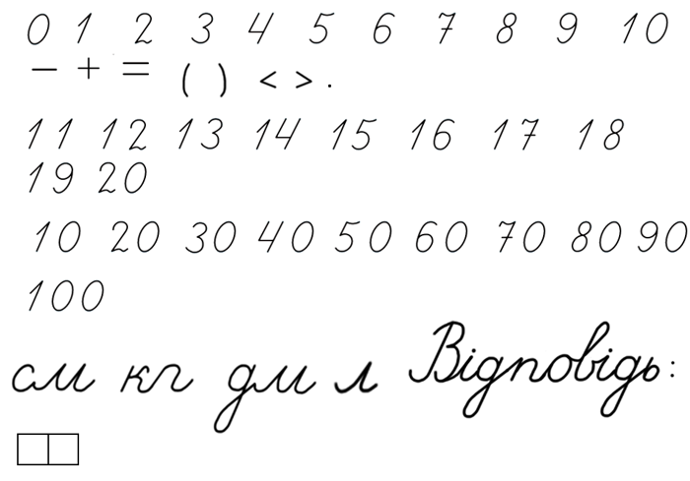 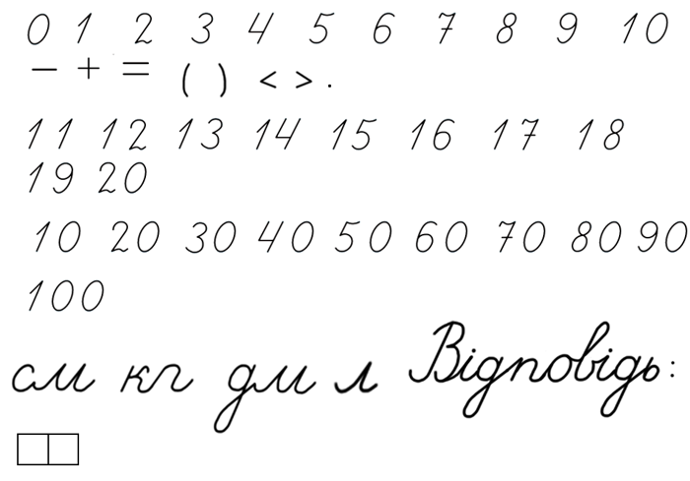 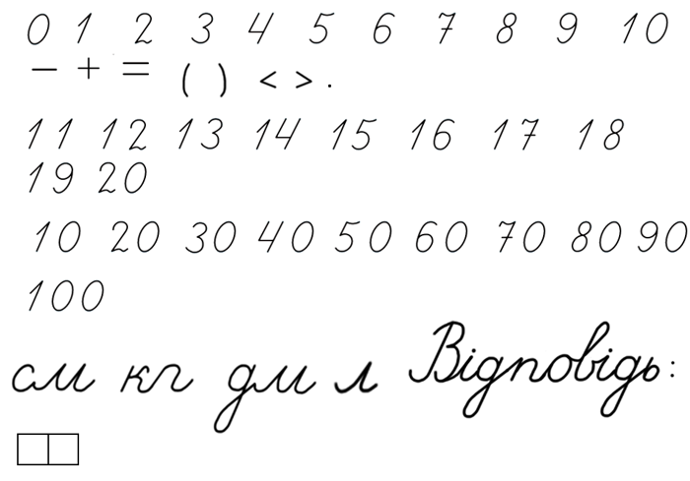 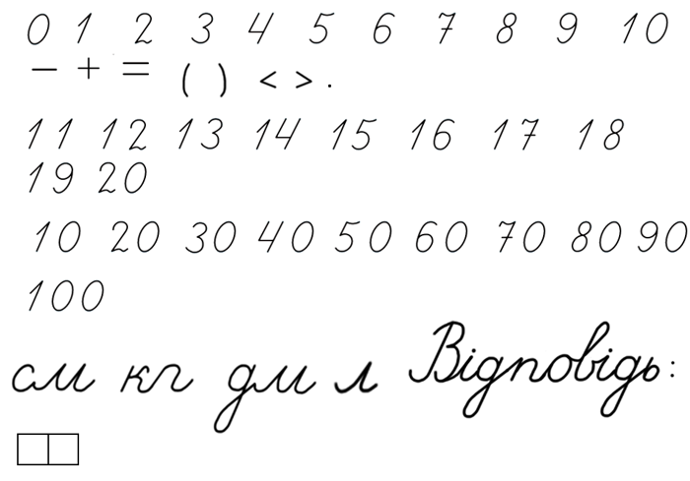 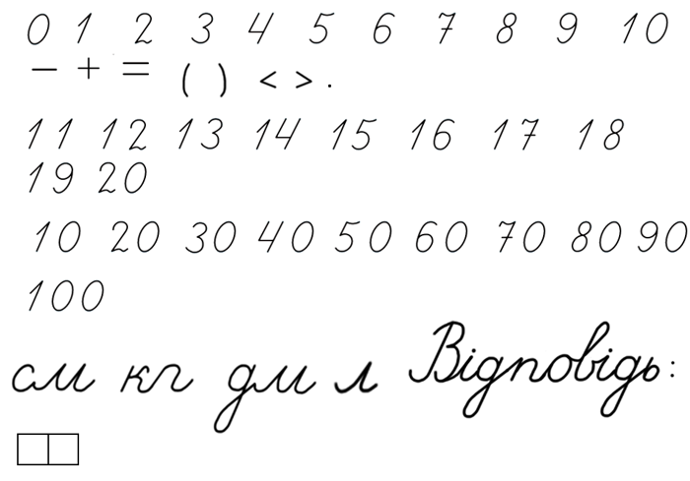 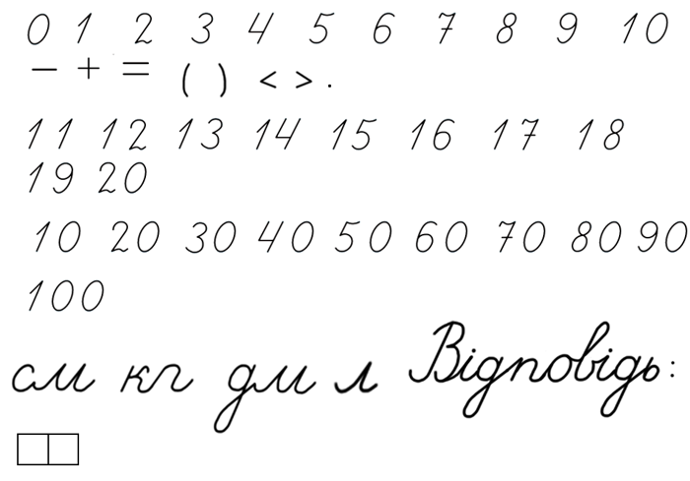 Підручник.
Сторінка
29
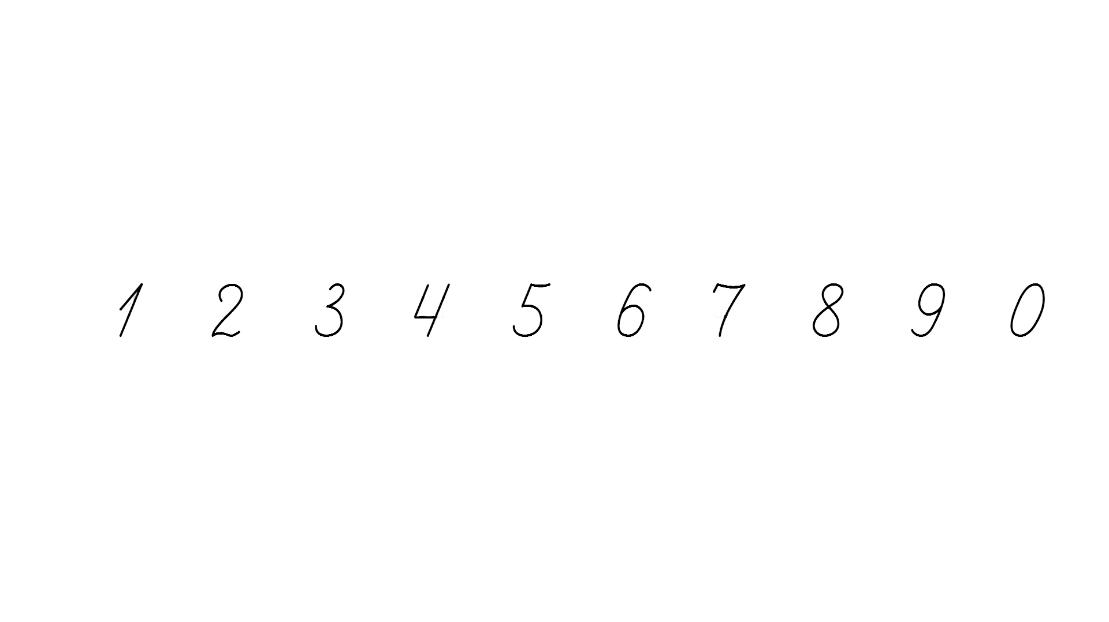 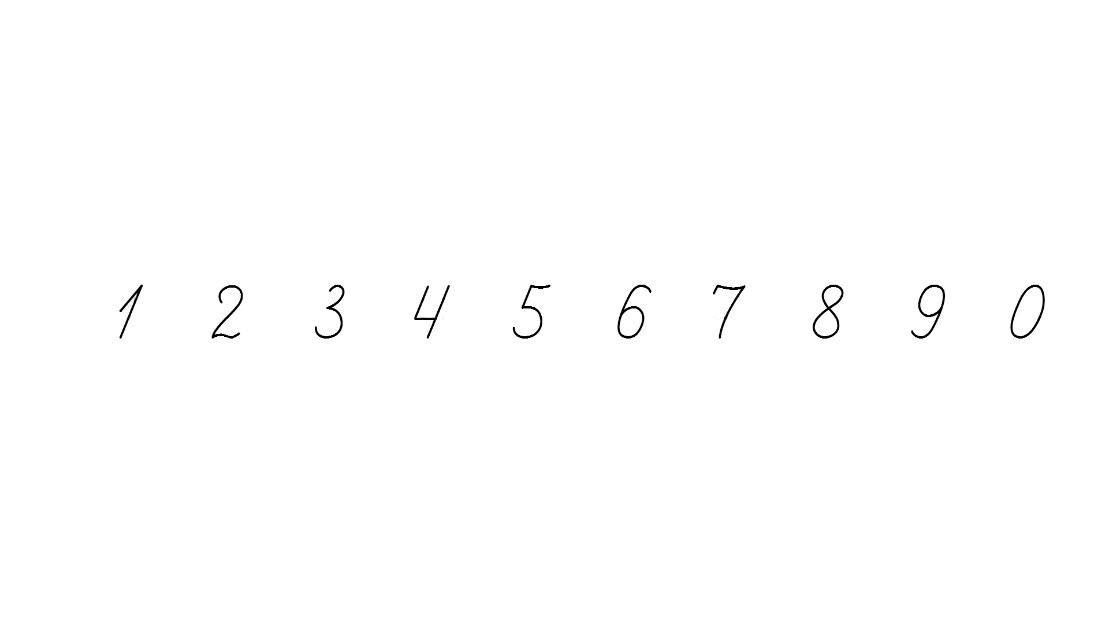 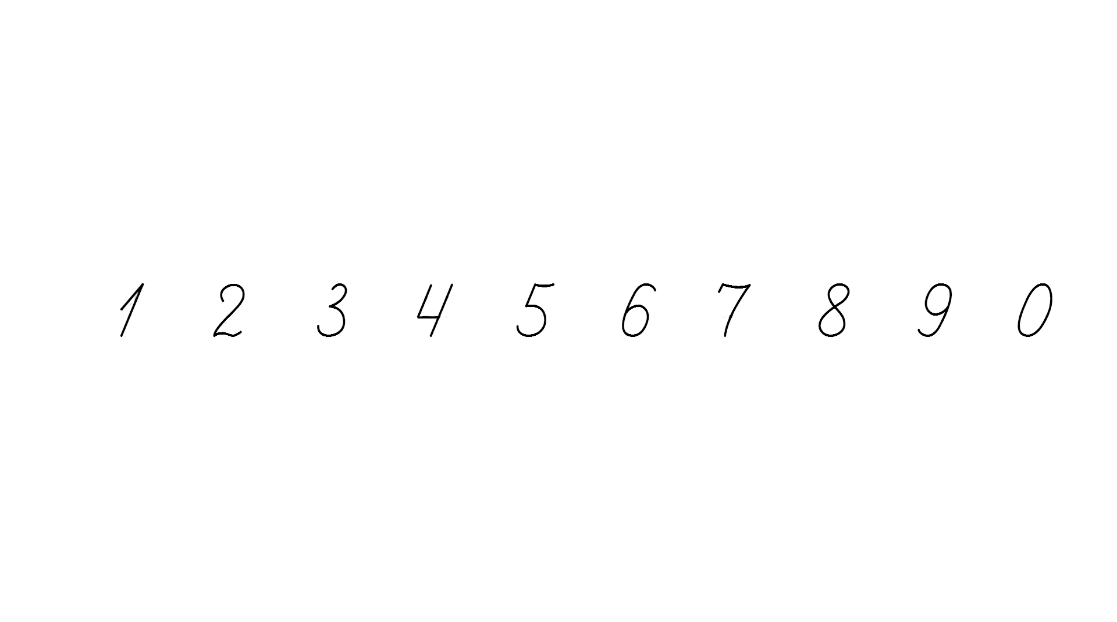 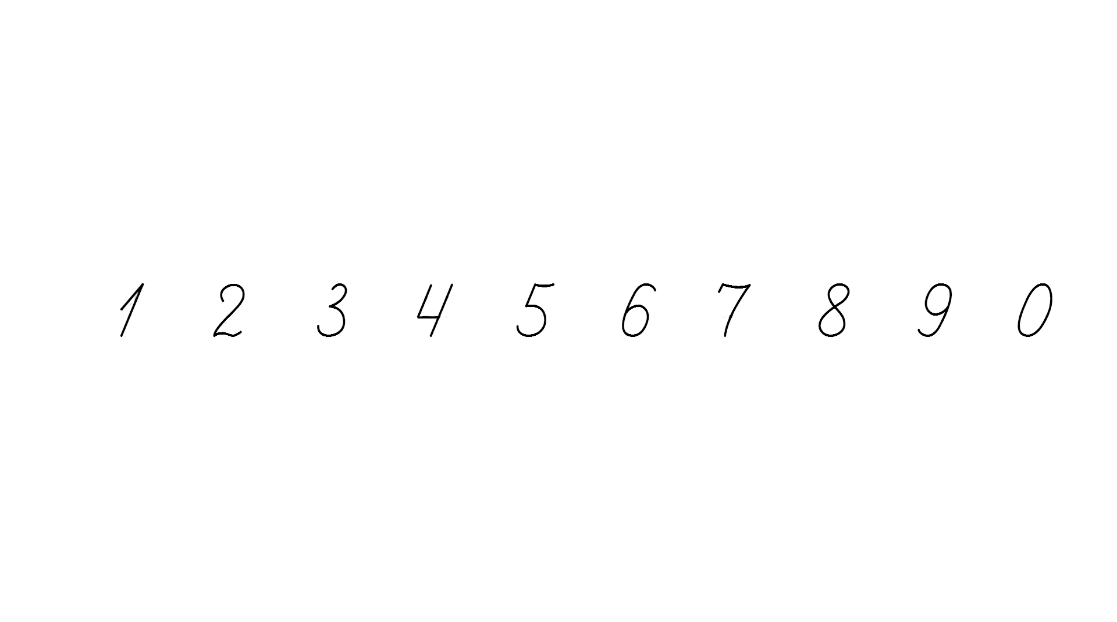 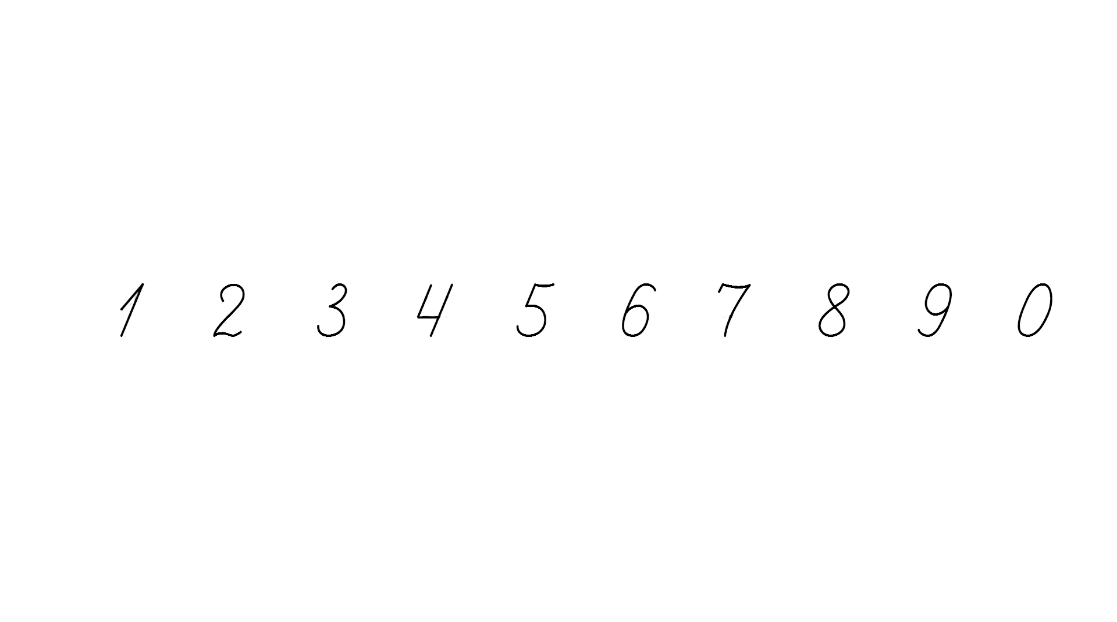 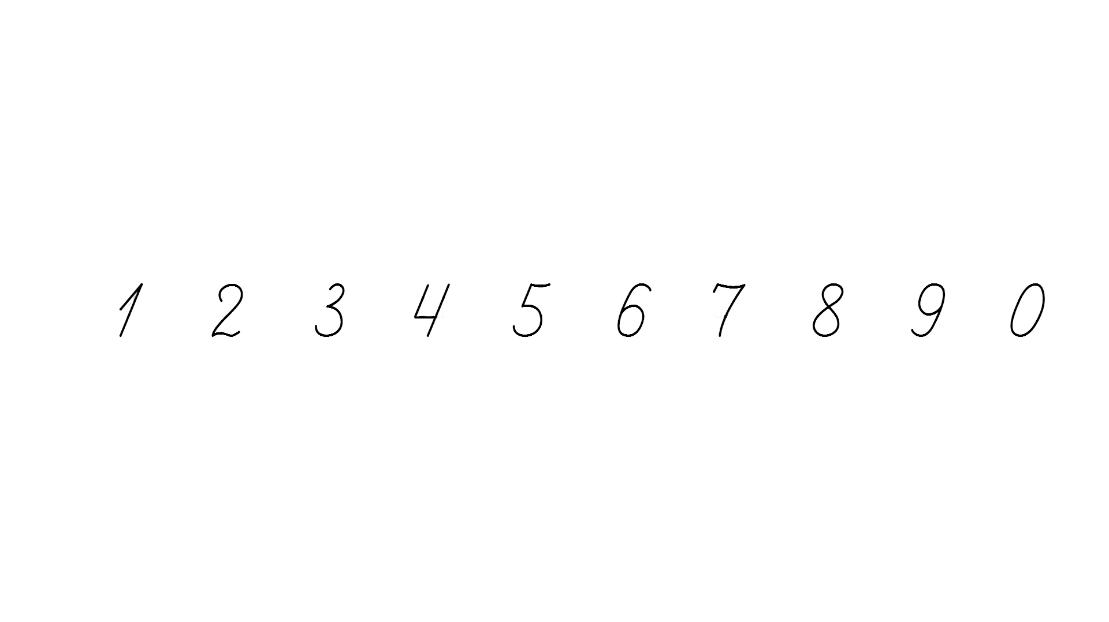 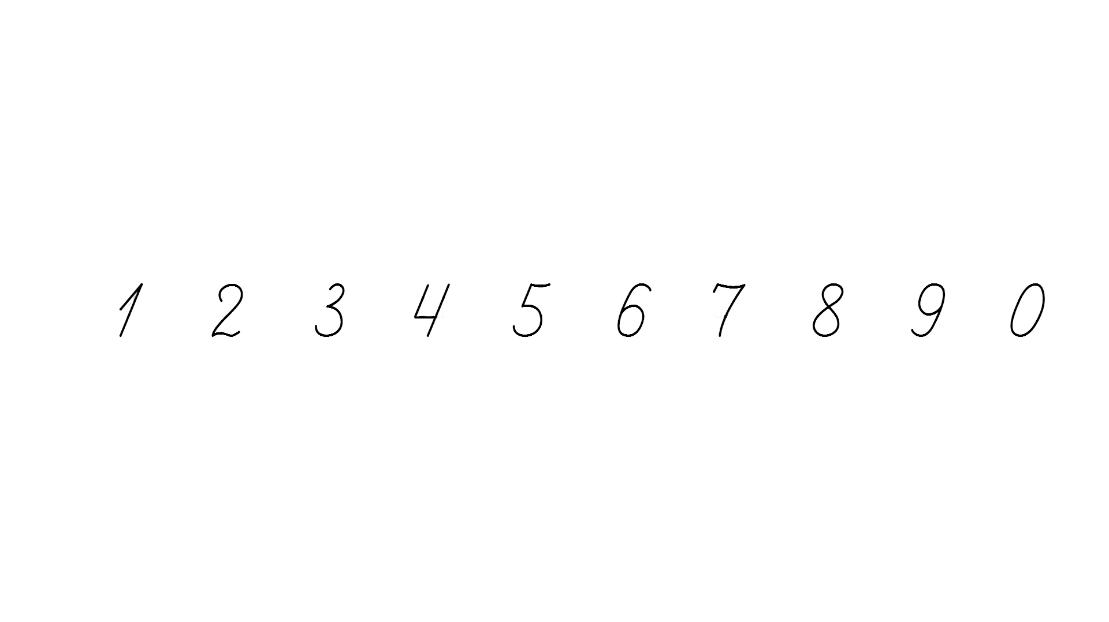 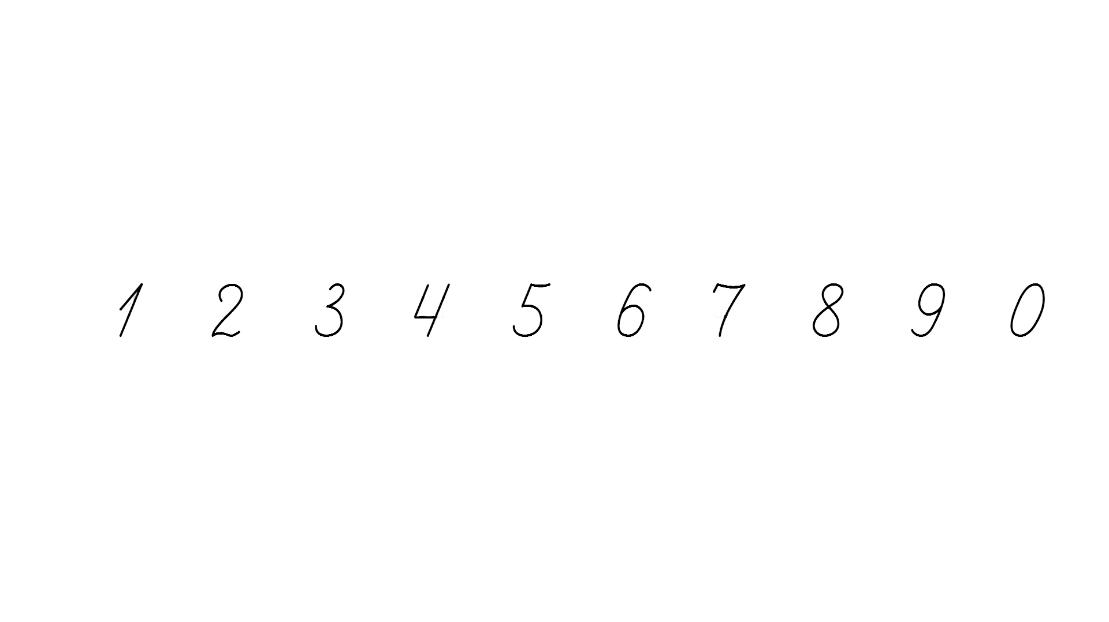 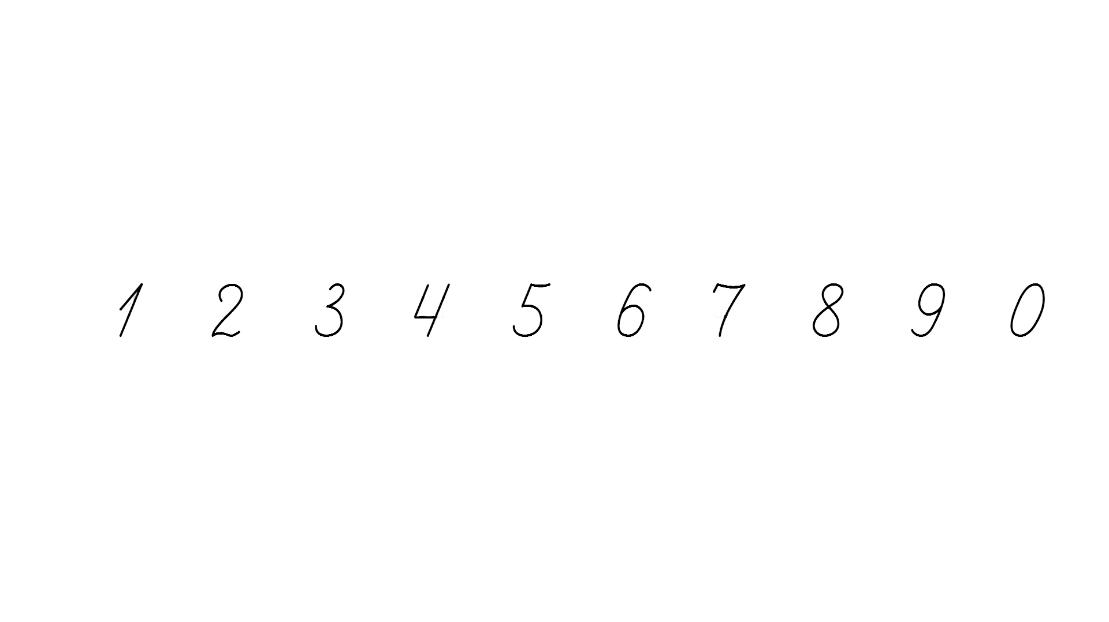 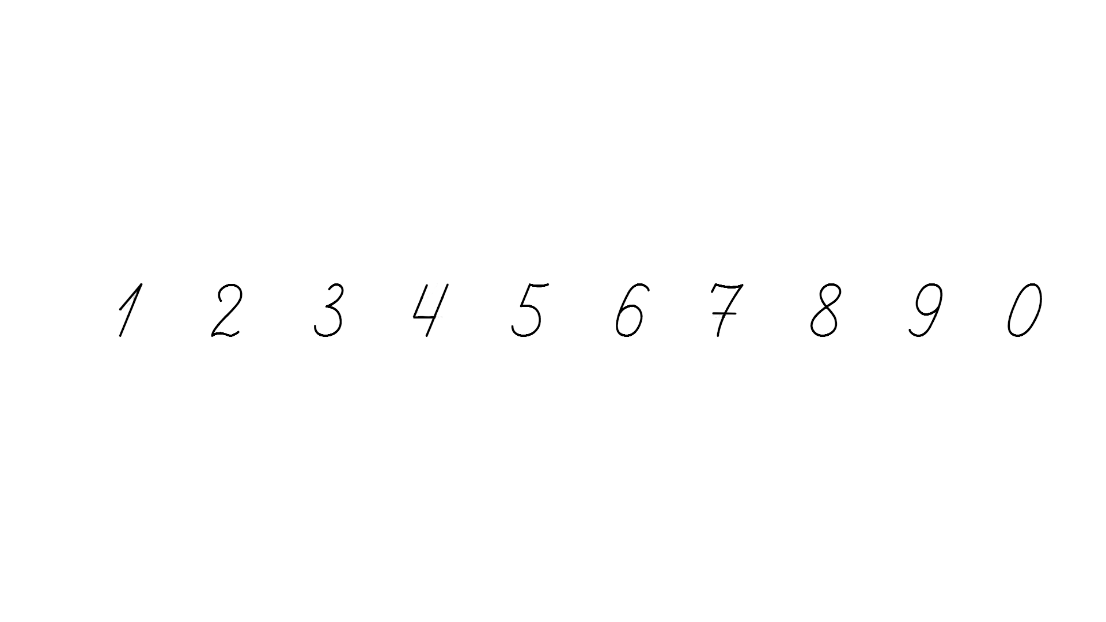 Розв’яжи вирази
Перший стовпчик запиши, другий – усно.
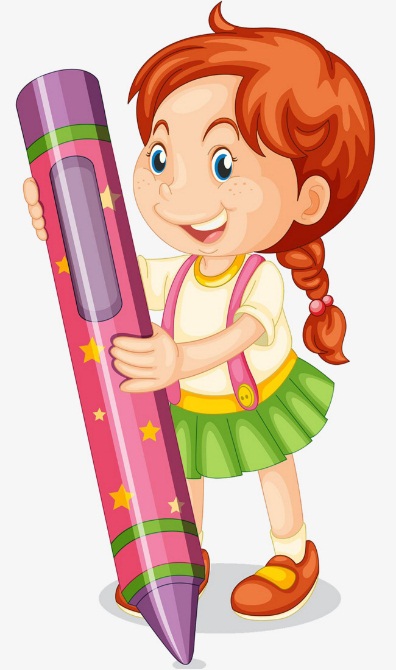 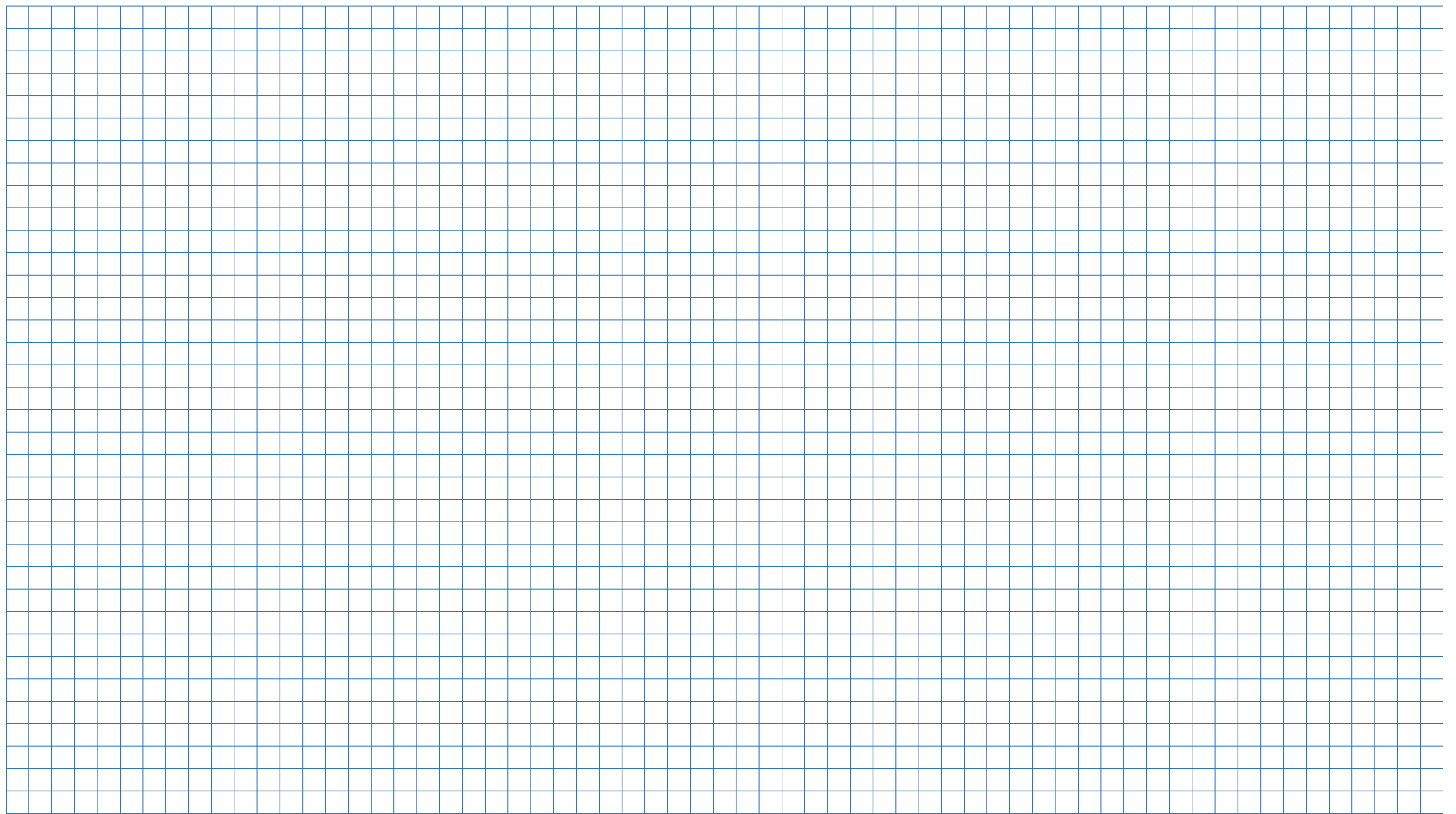 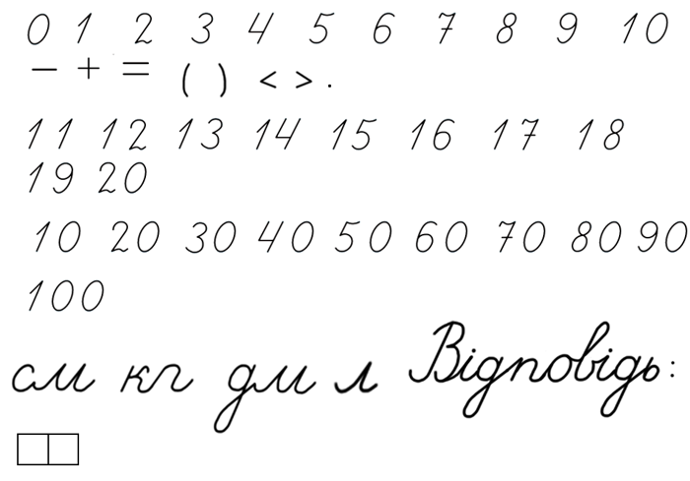 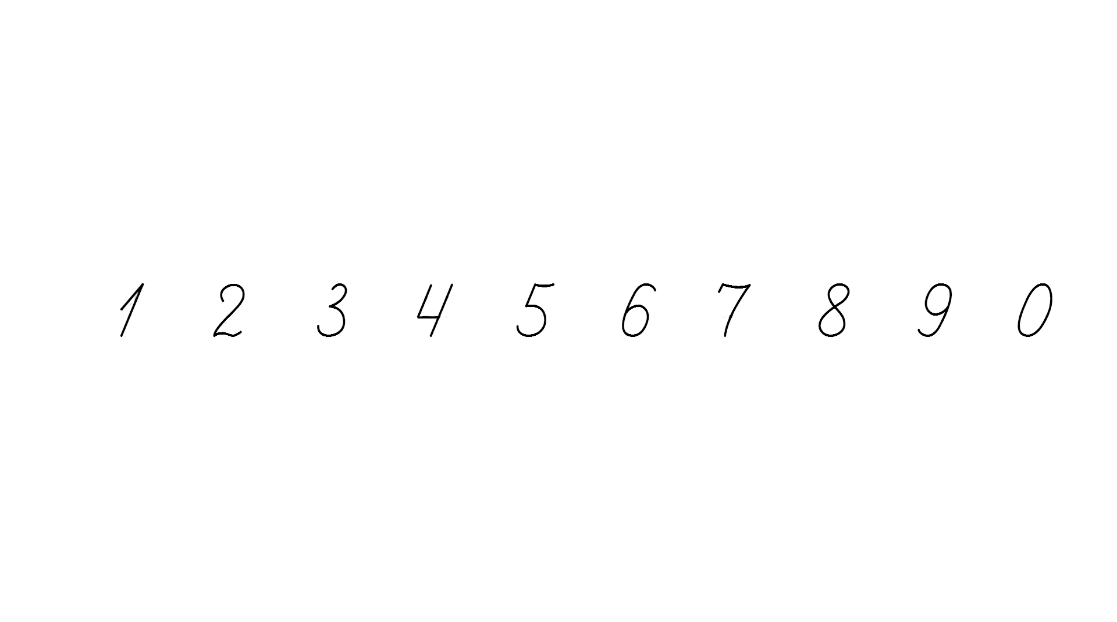 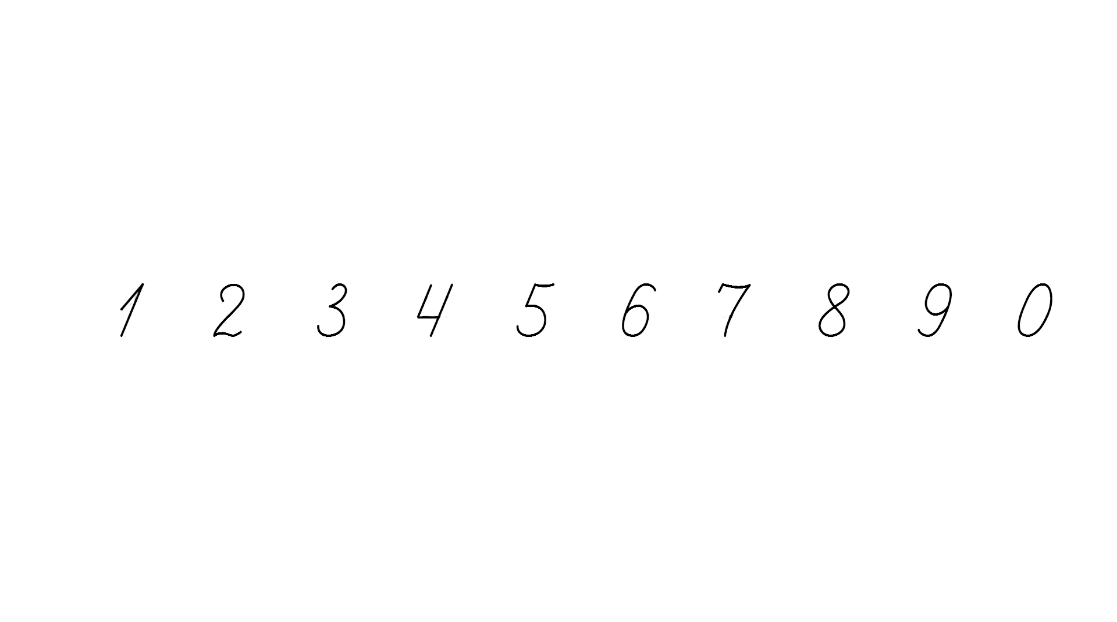 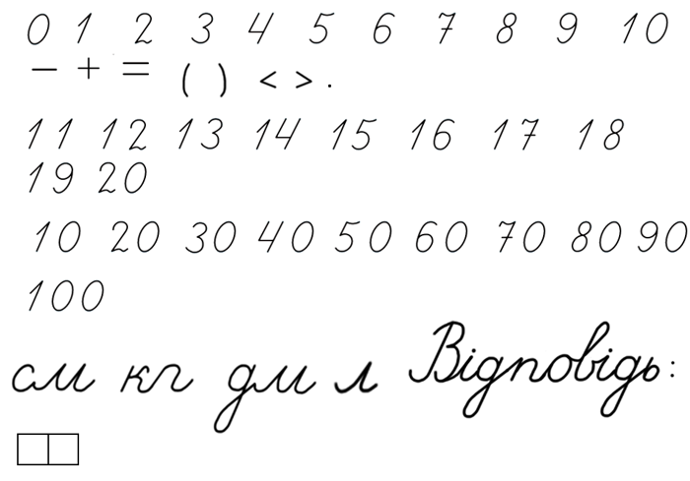 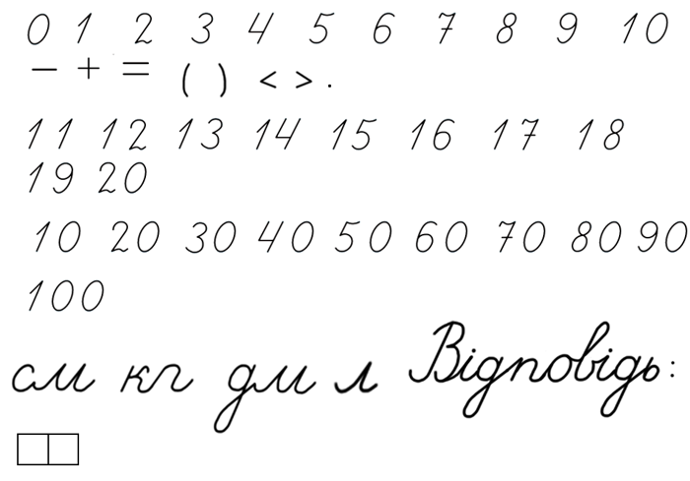 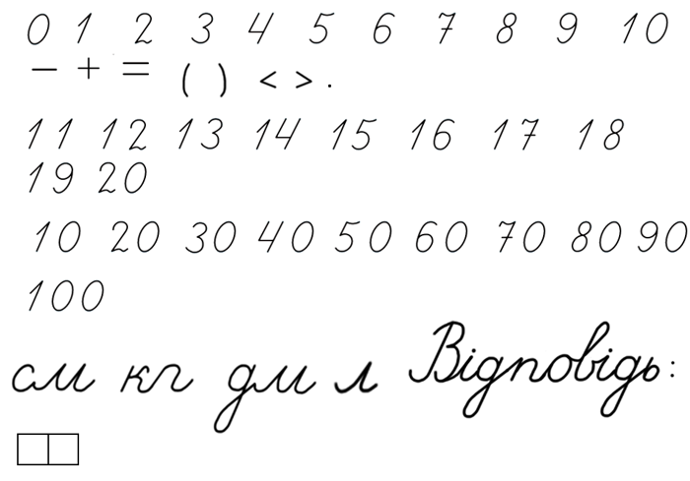 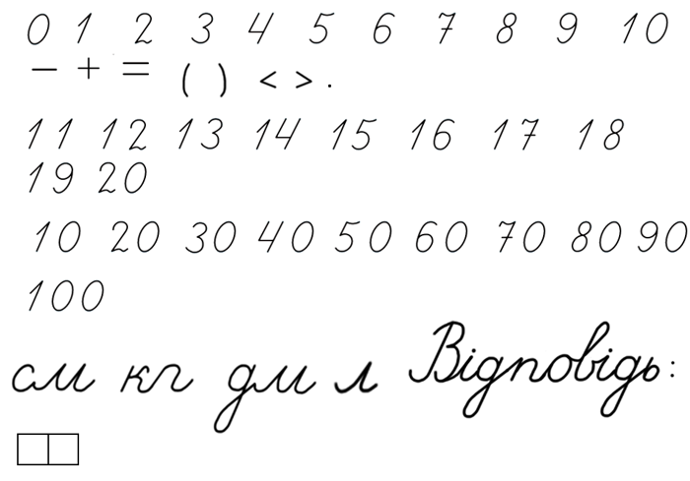 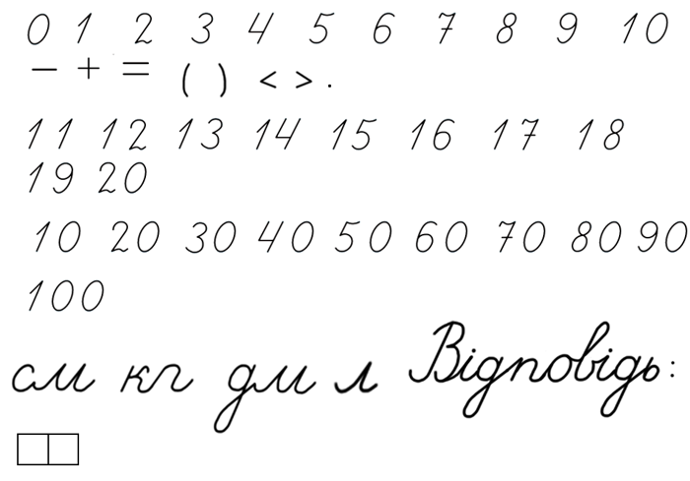 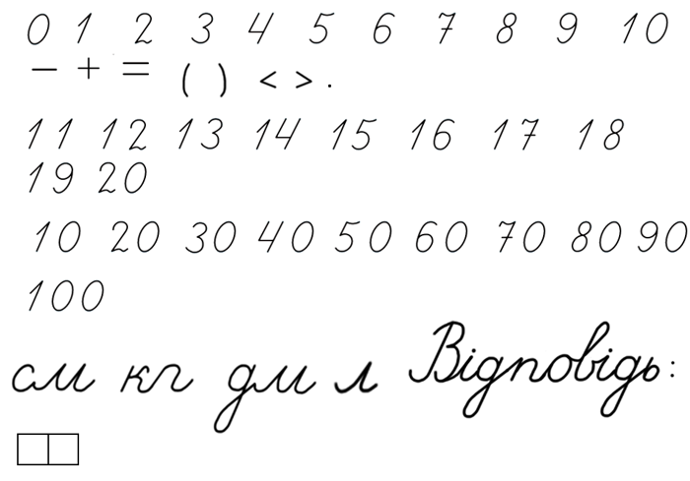 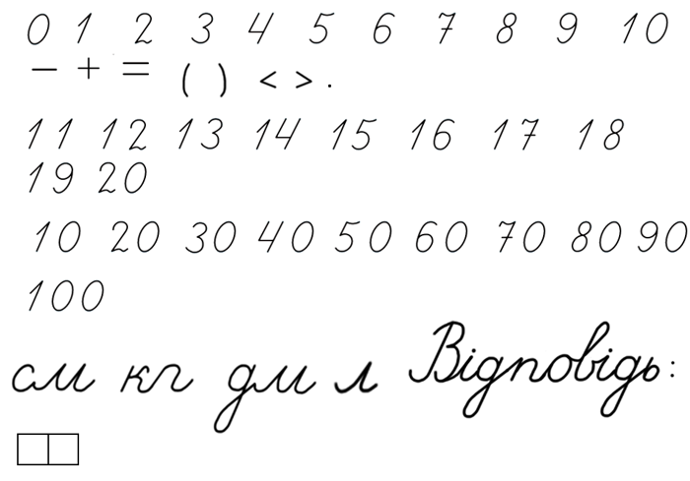 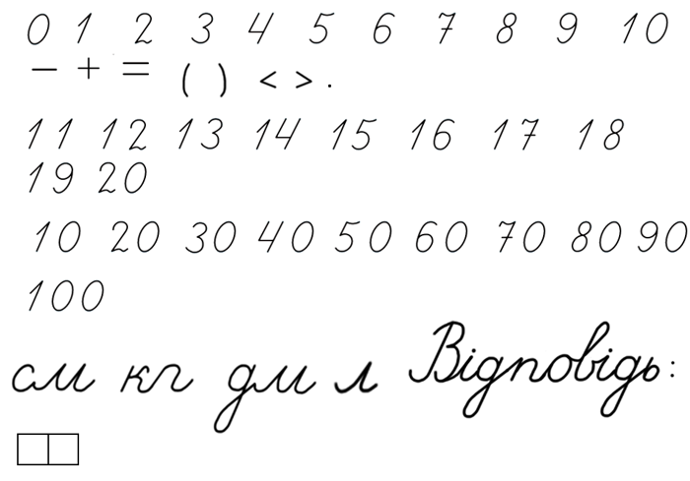 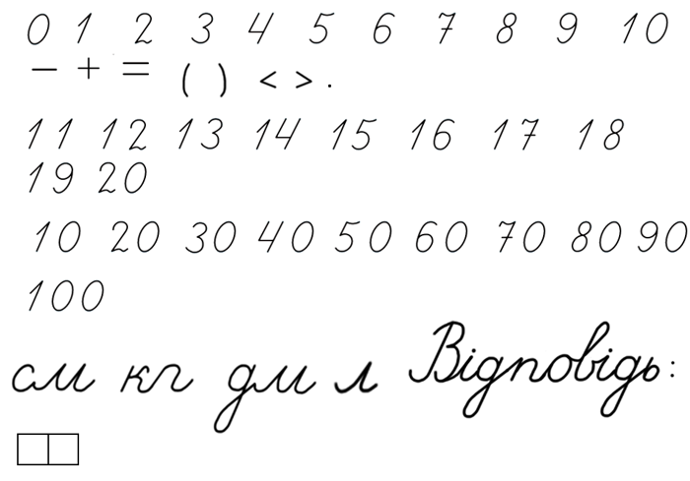 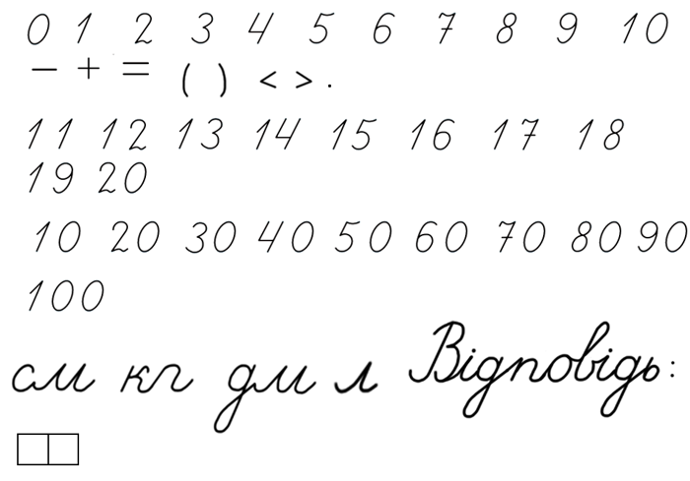 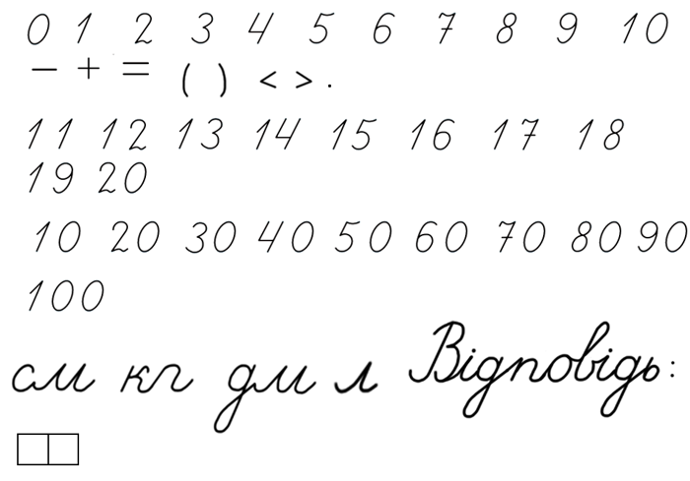 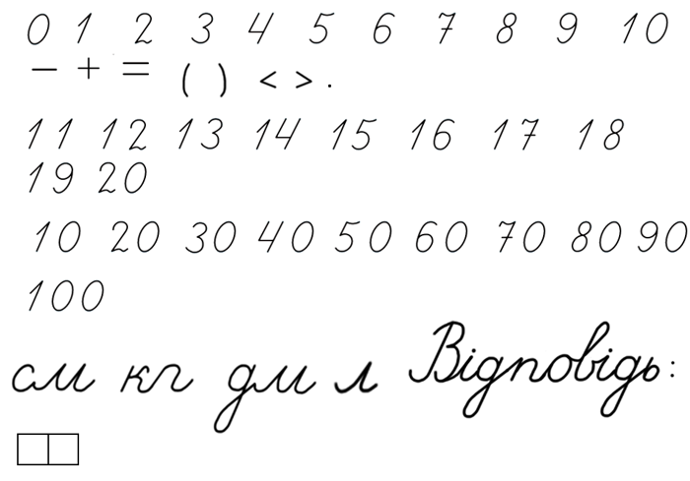 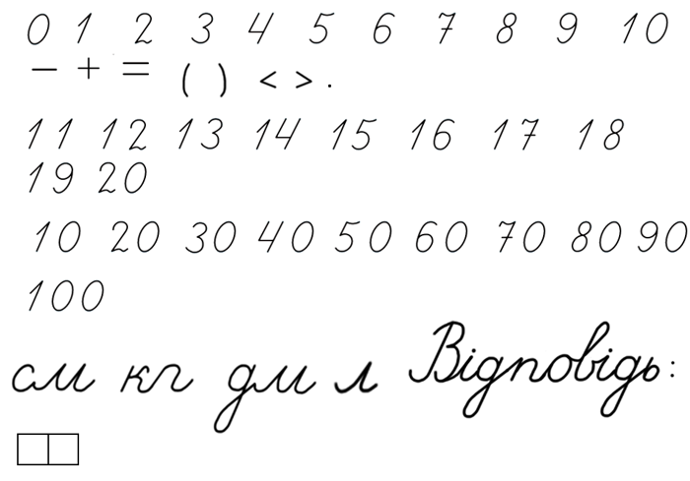 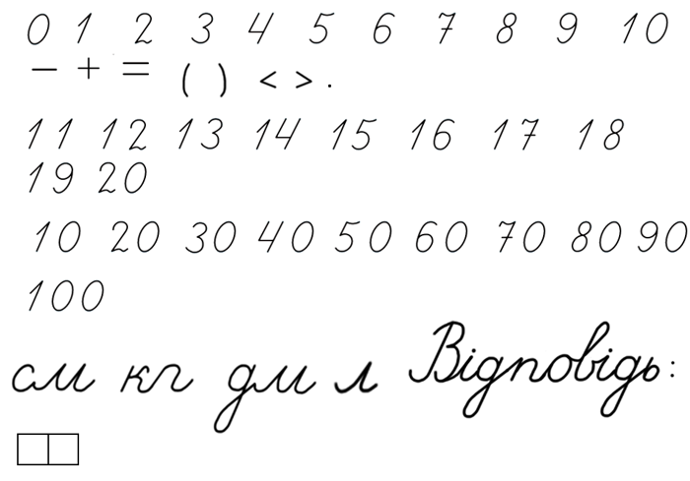 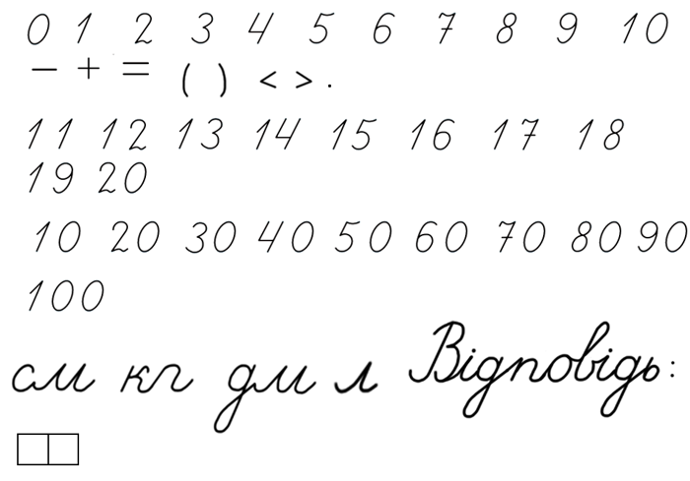 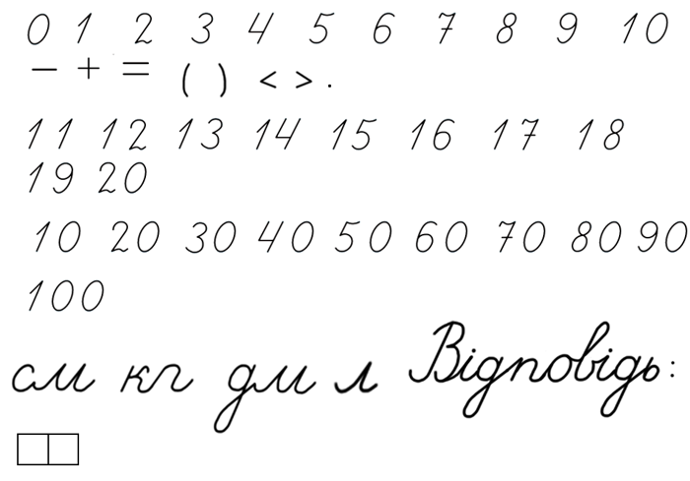 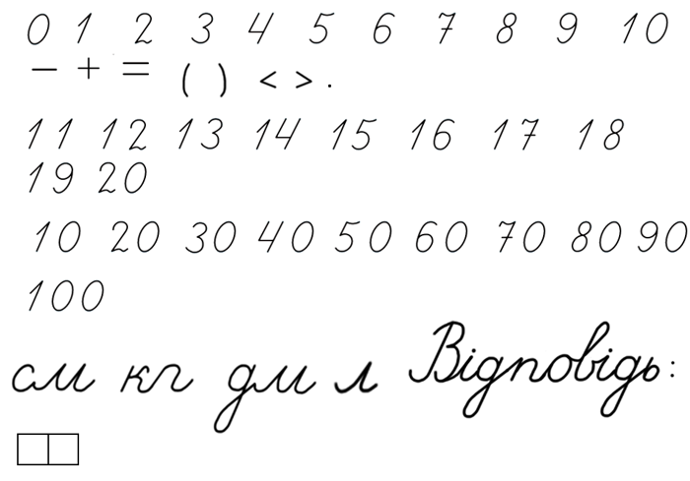 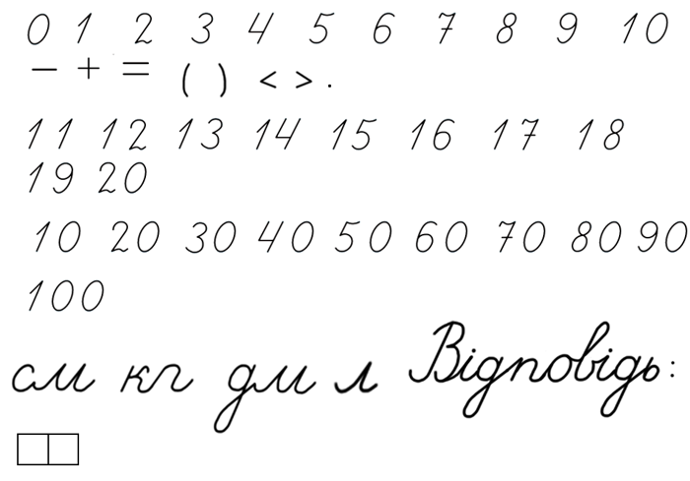 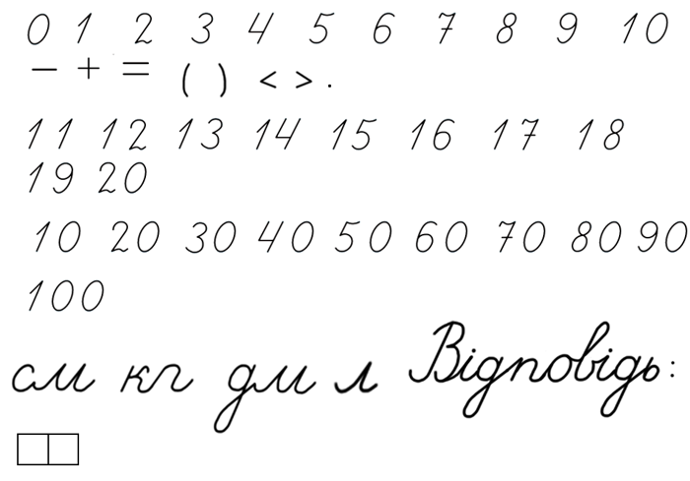 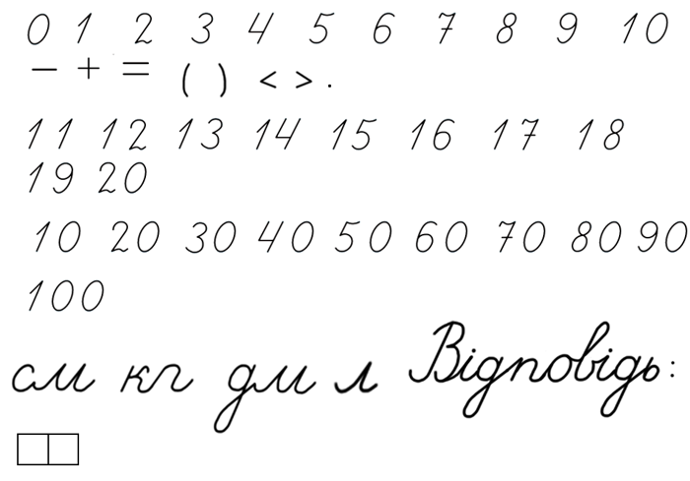 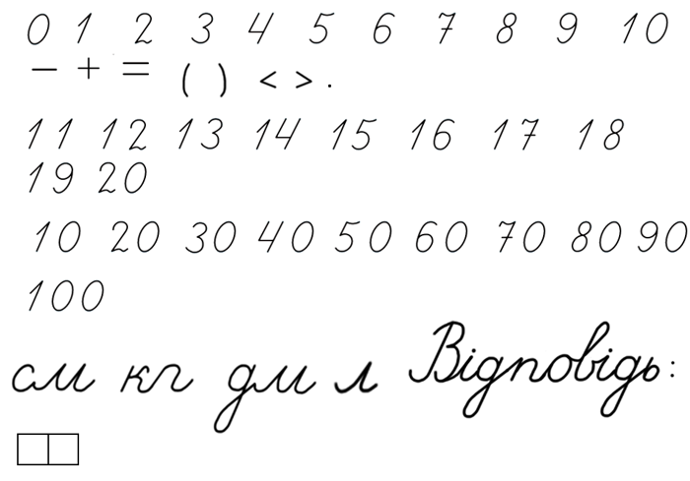 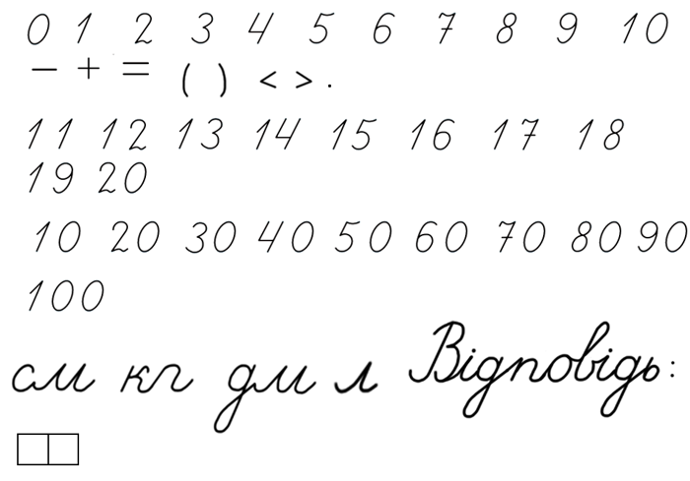 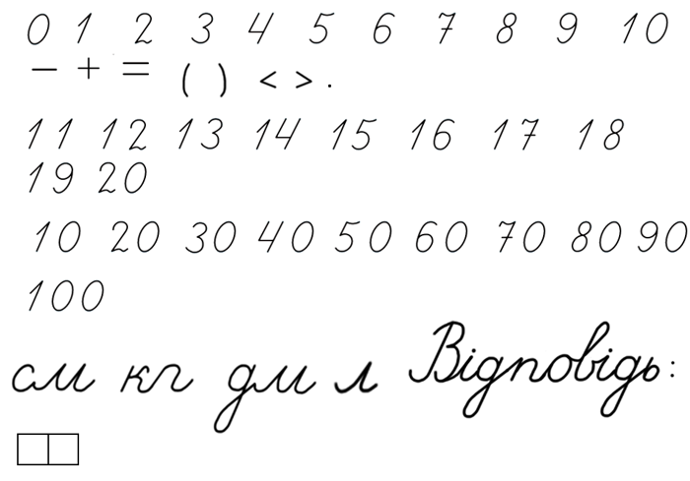 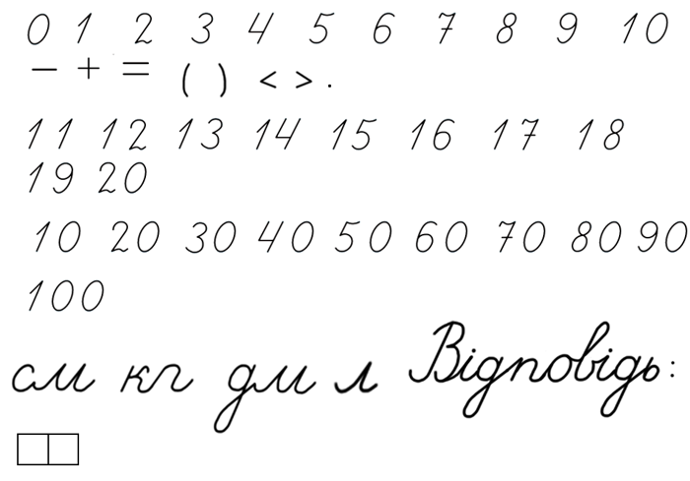 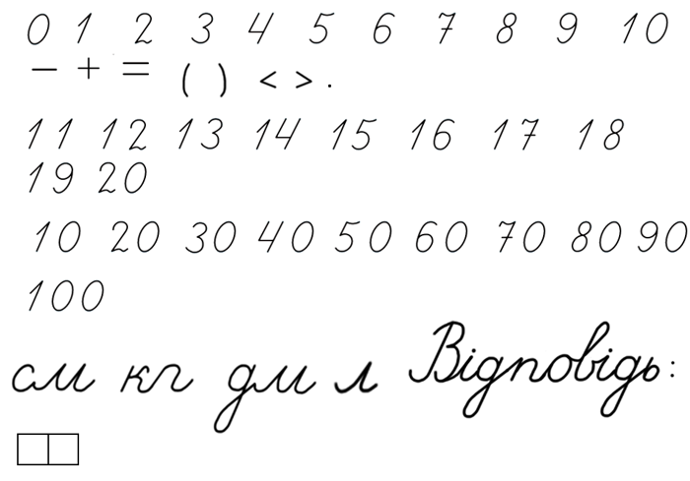 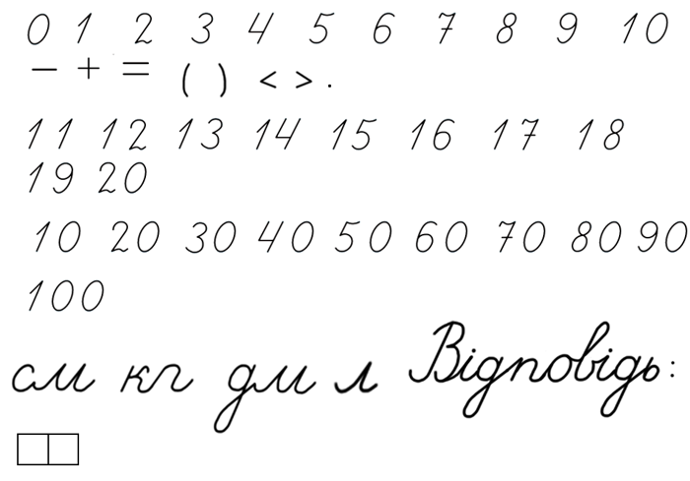 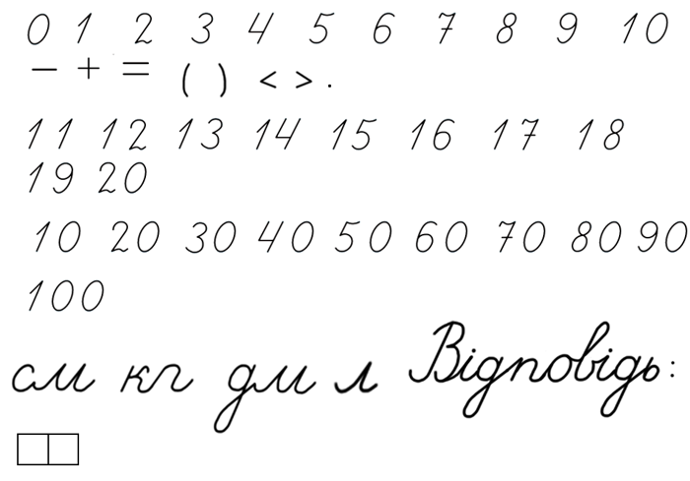 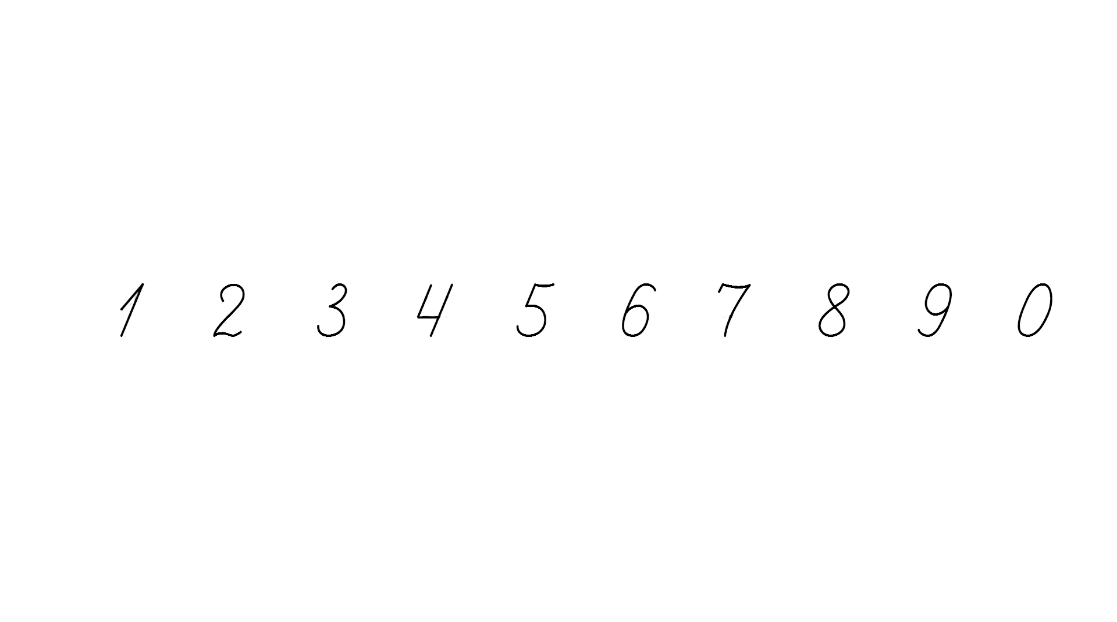 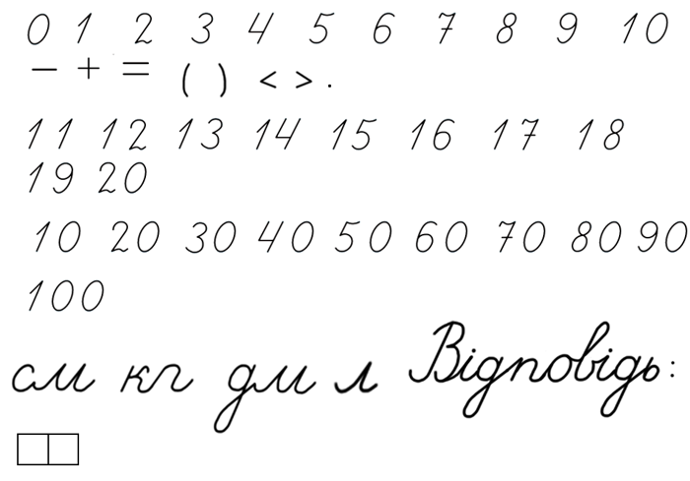 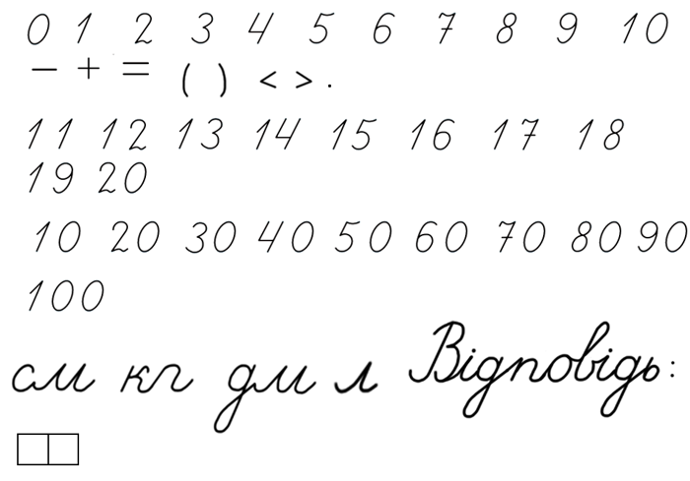 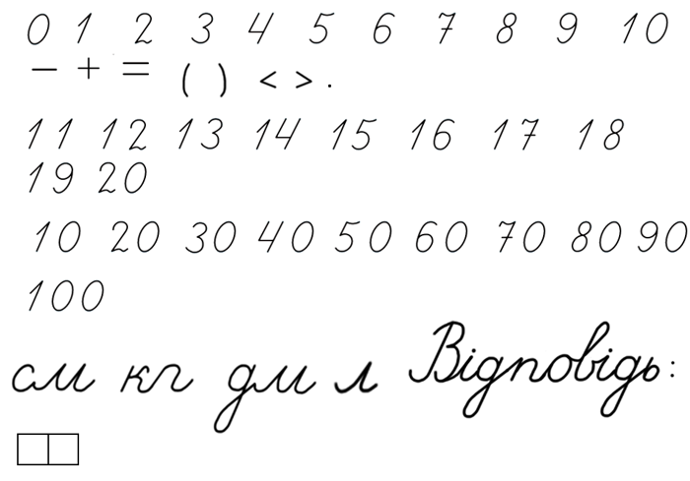 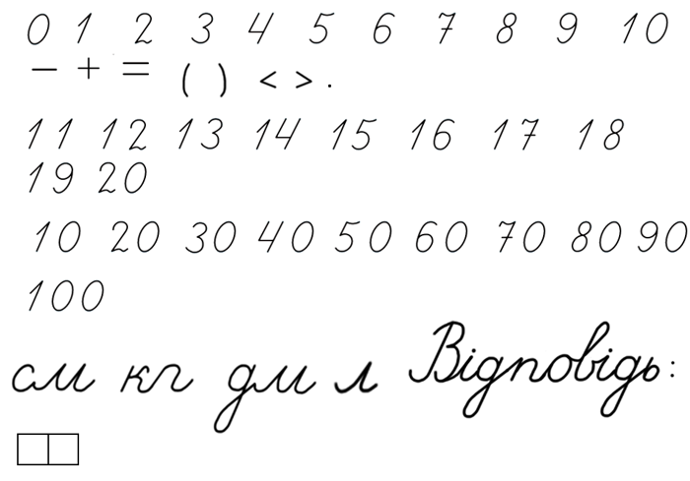 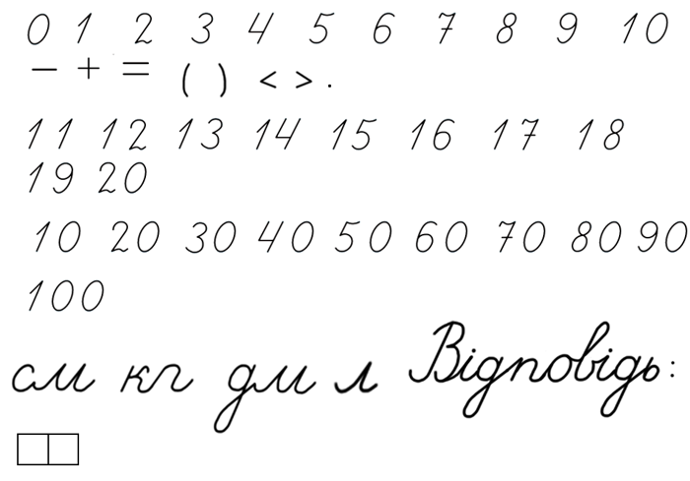 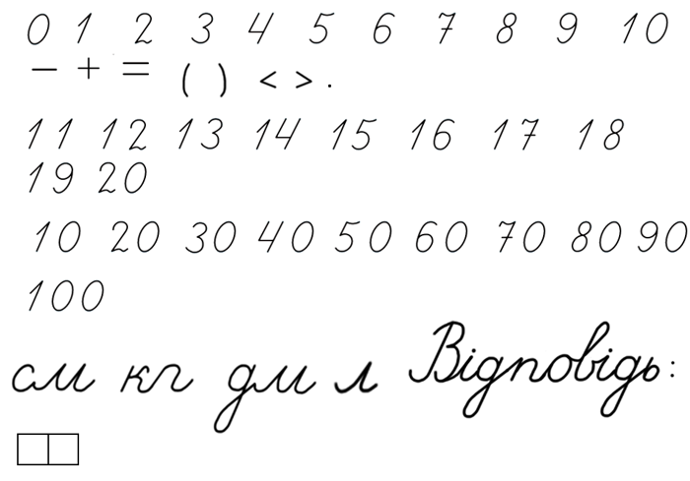 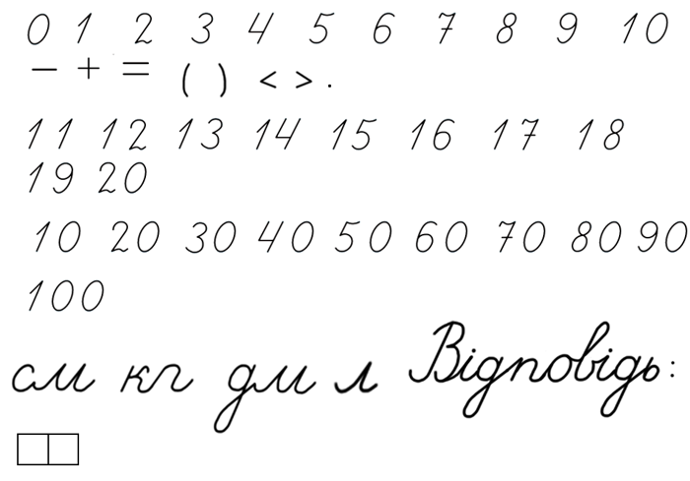 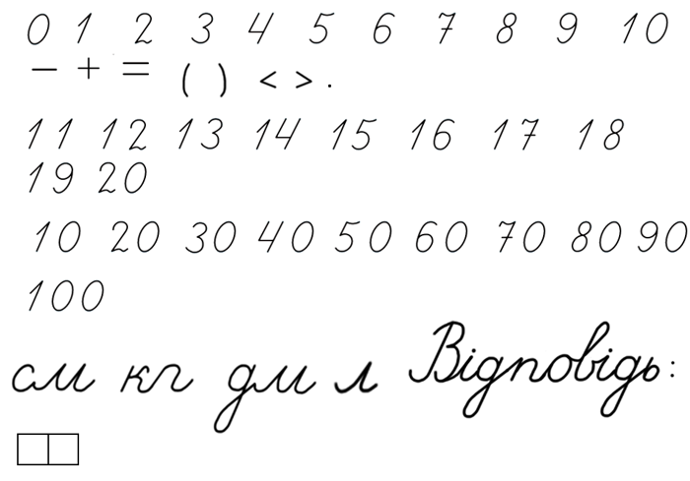 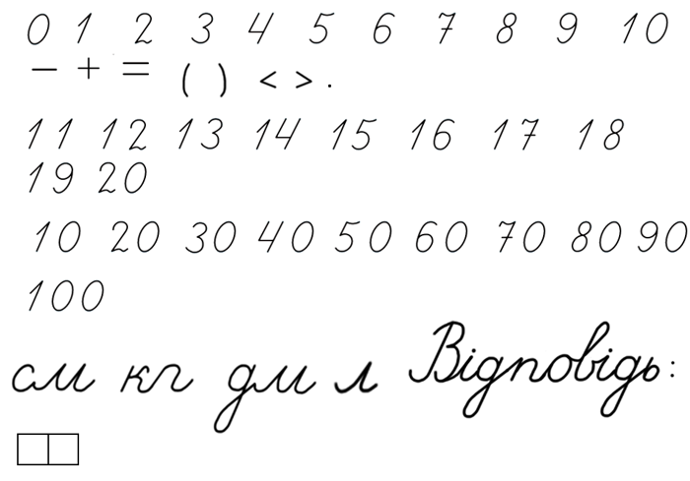 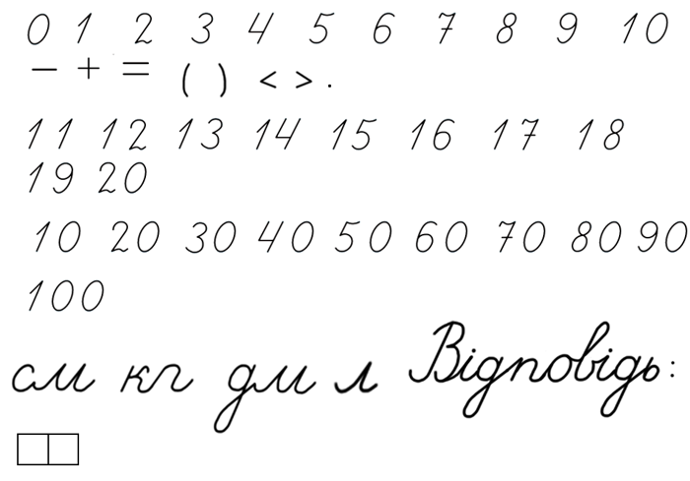 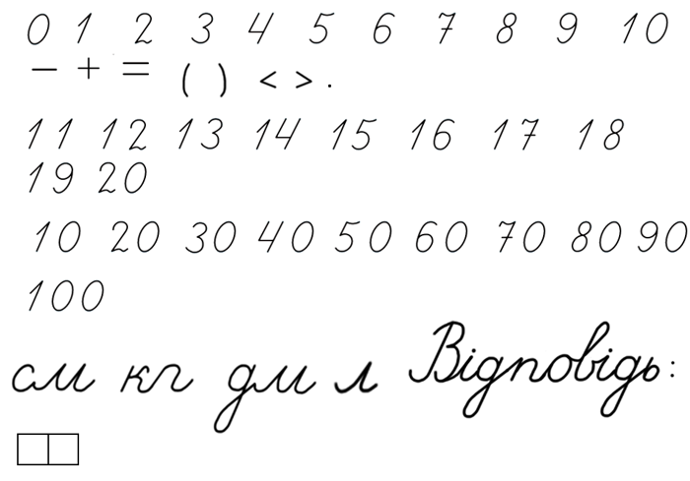 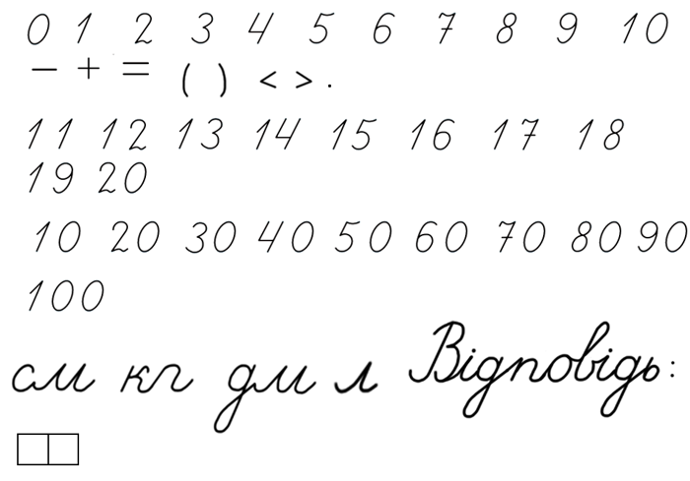 Підручник.
Сторінка
30
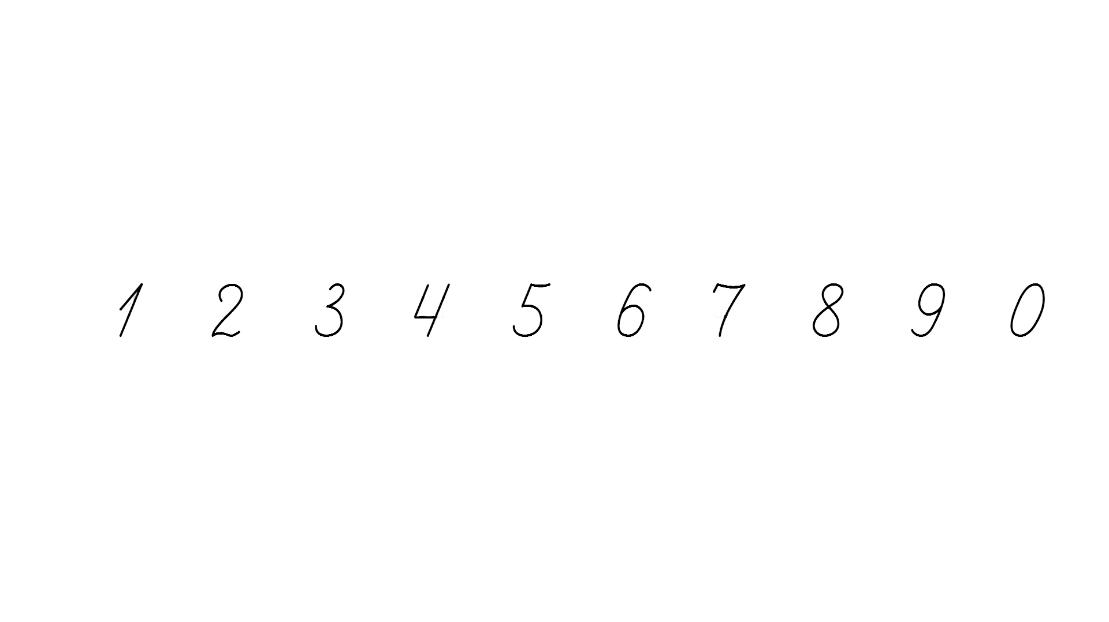 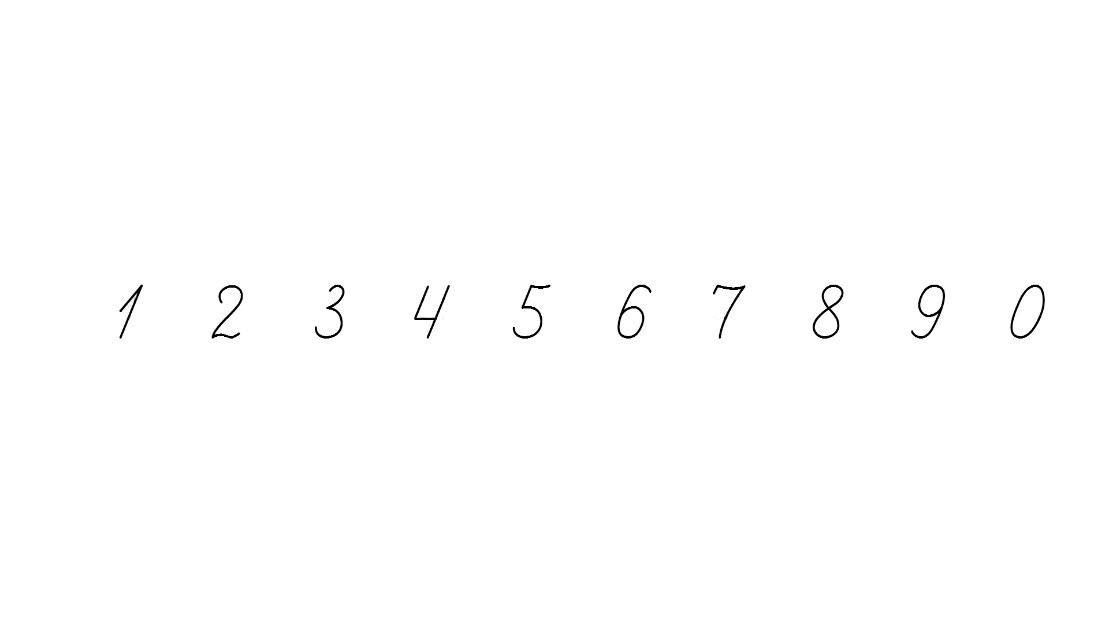 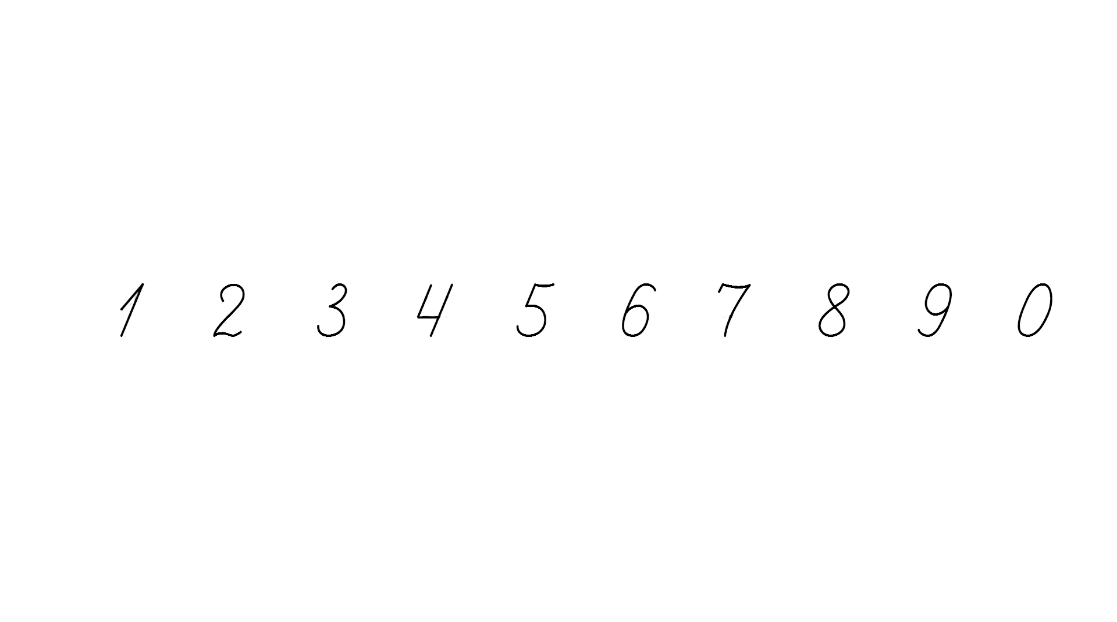 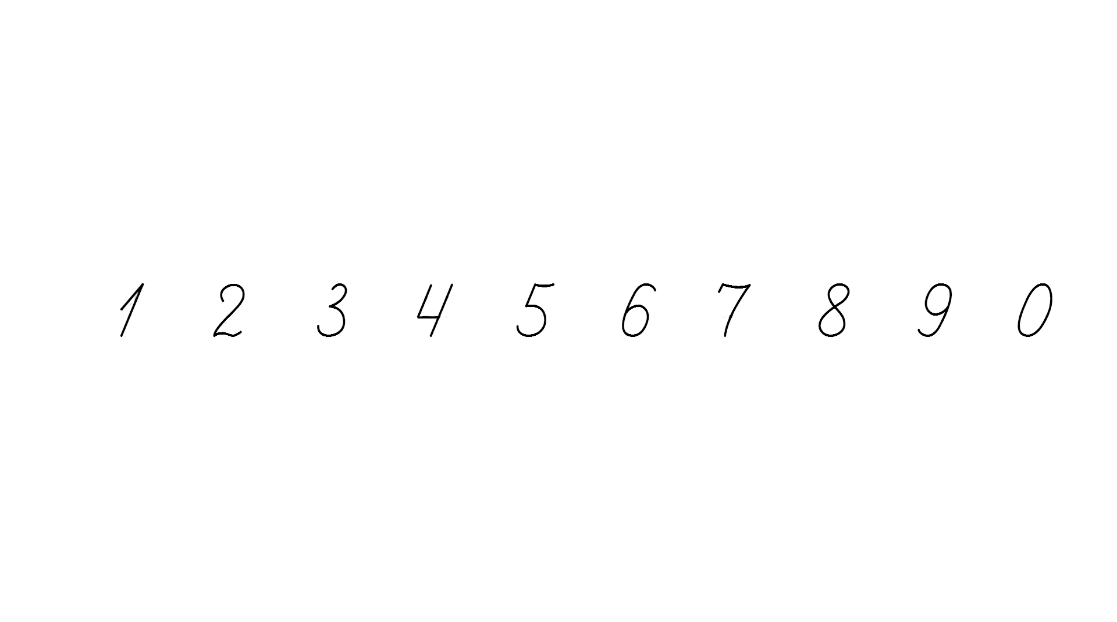 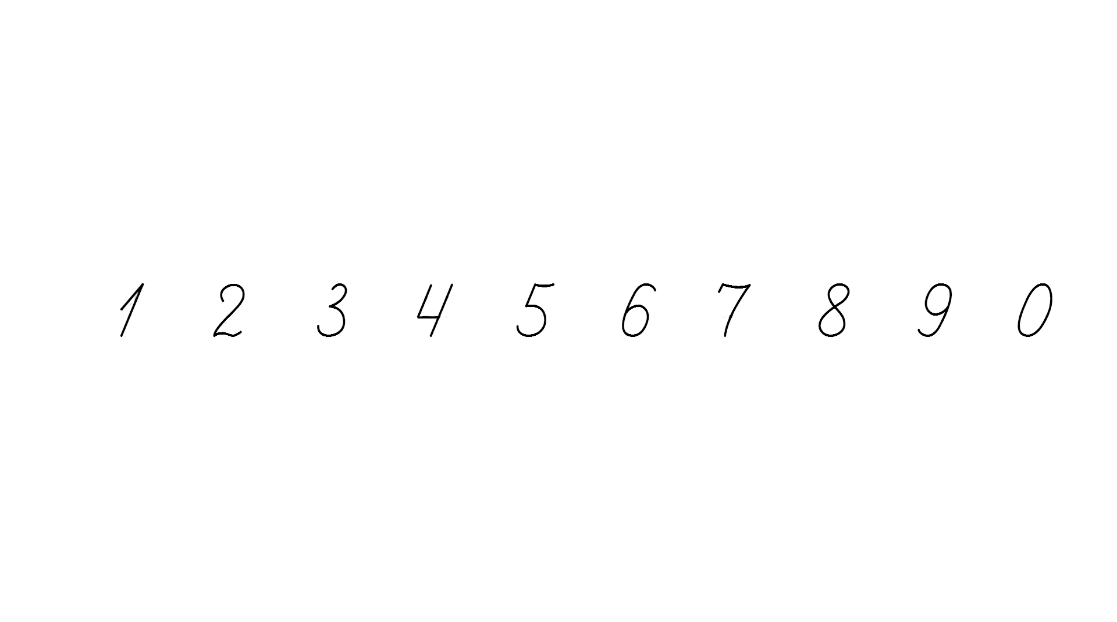 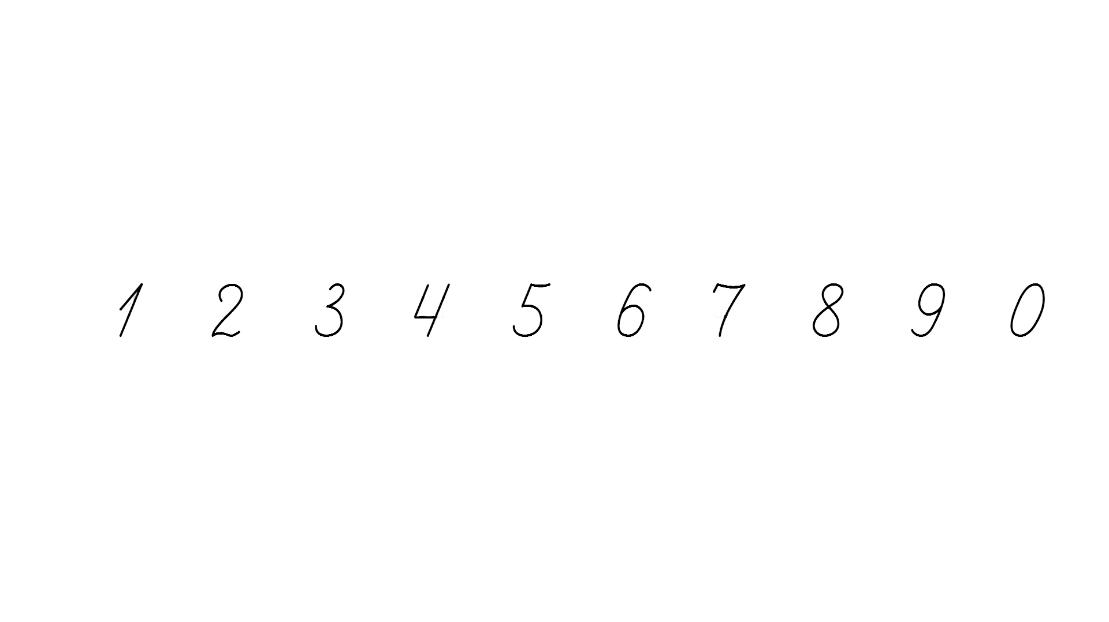 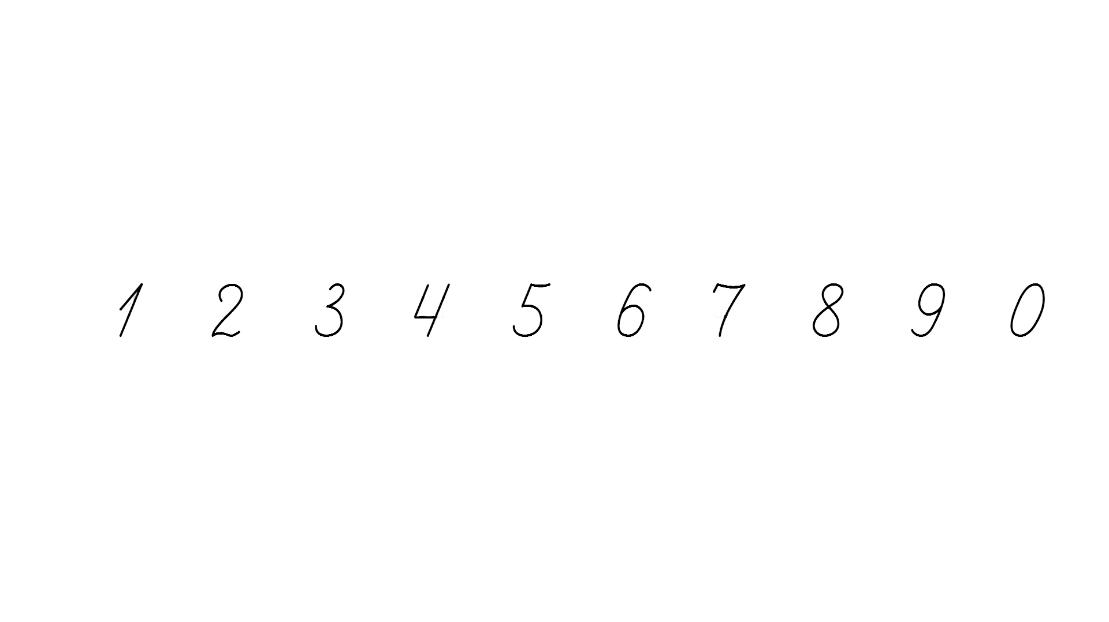 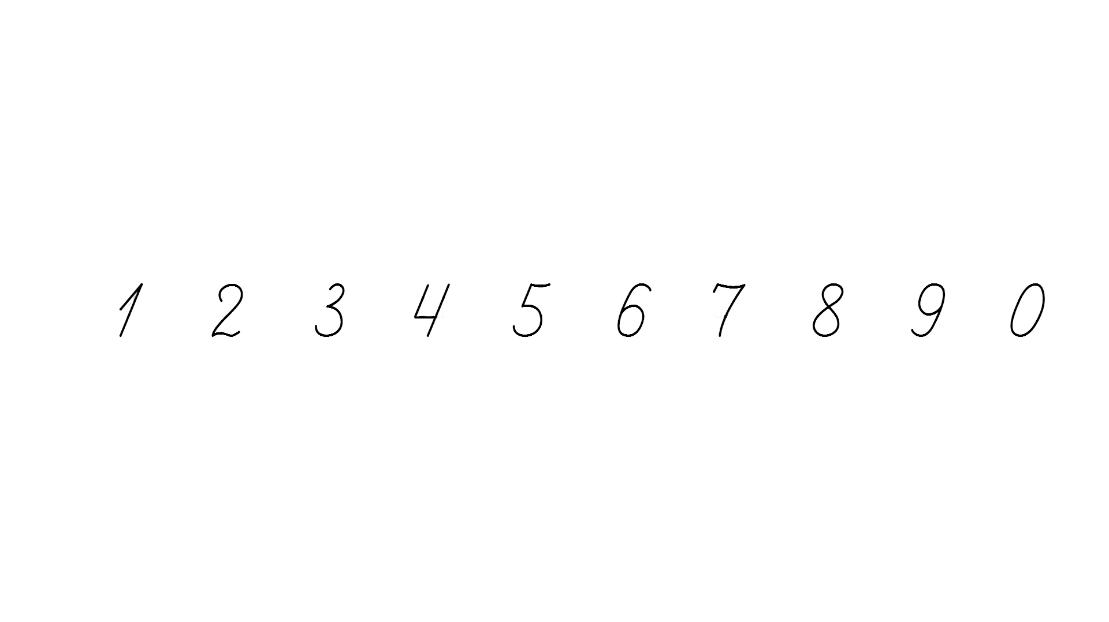 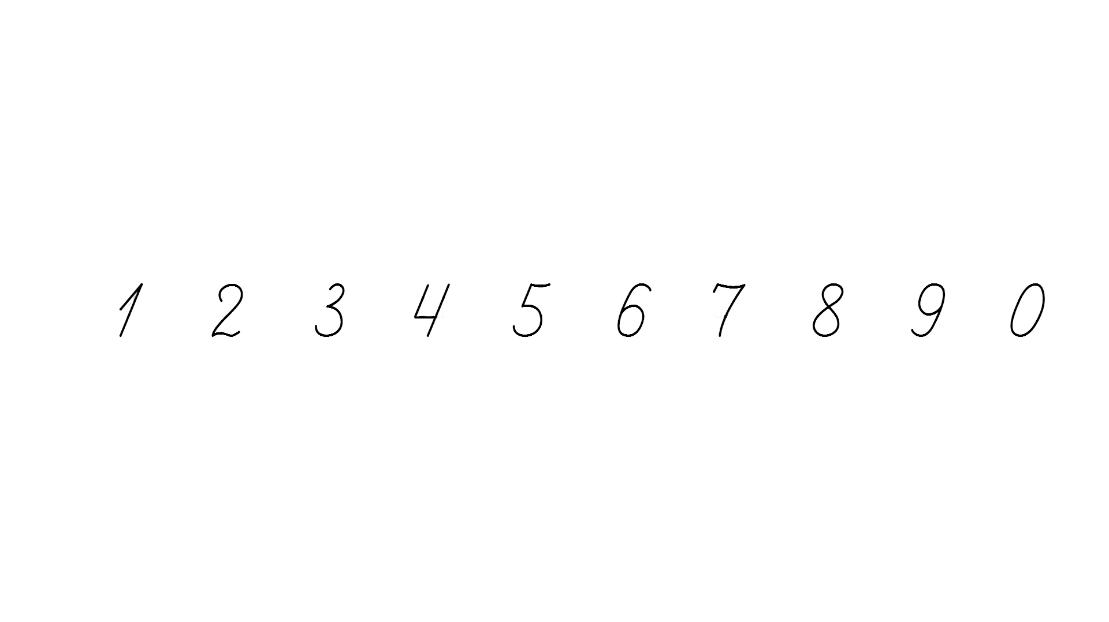 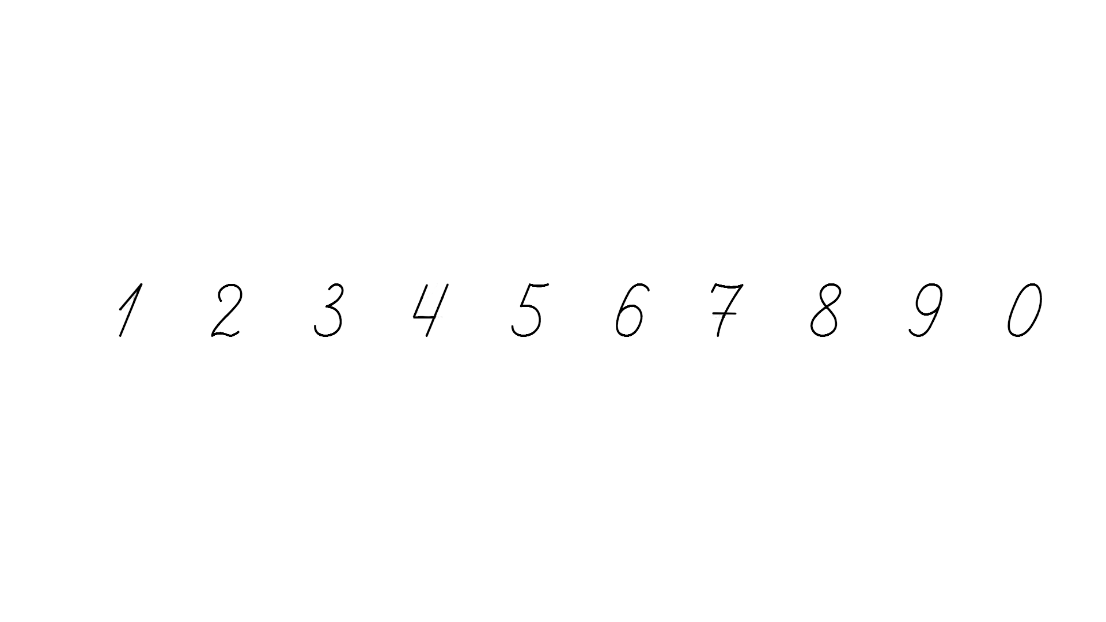 З’ясуй, хто правильно обрав дію для виконання задачі. Чому ти так думаєш?
Для виготовлення букетів з куща ромашок спочатку зрізали 9 квіток, а потім ще – 5.Скільки всього ромашок зрізали?
-
+
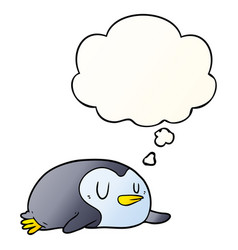 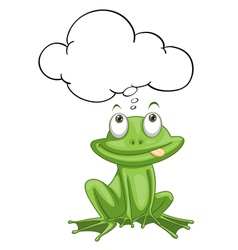 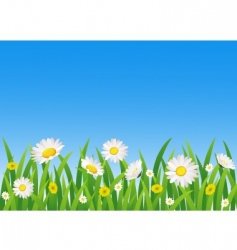 Підручник.
Сторінка
30
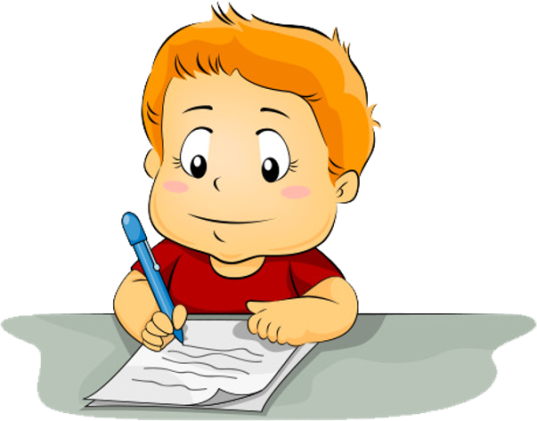 Робота в зошиті
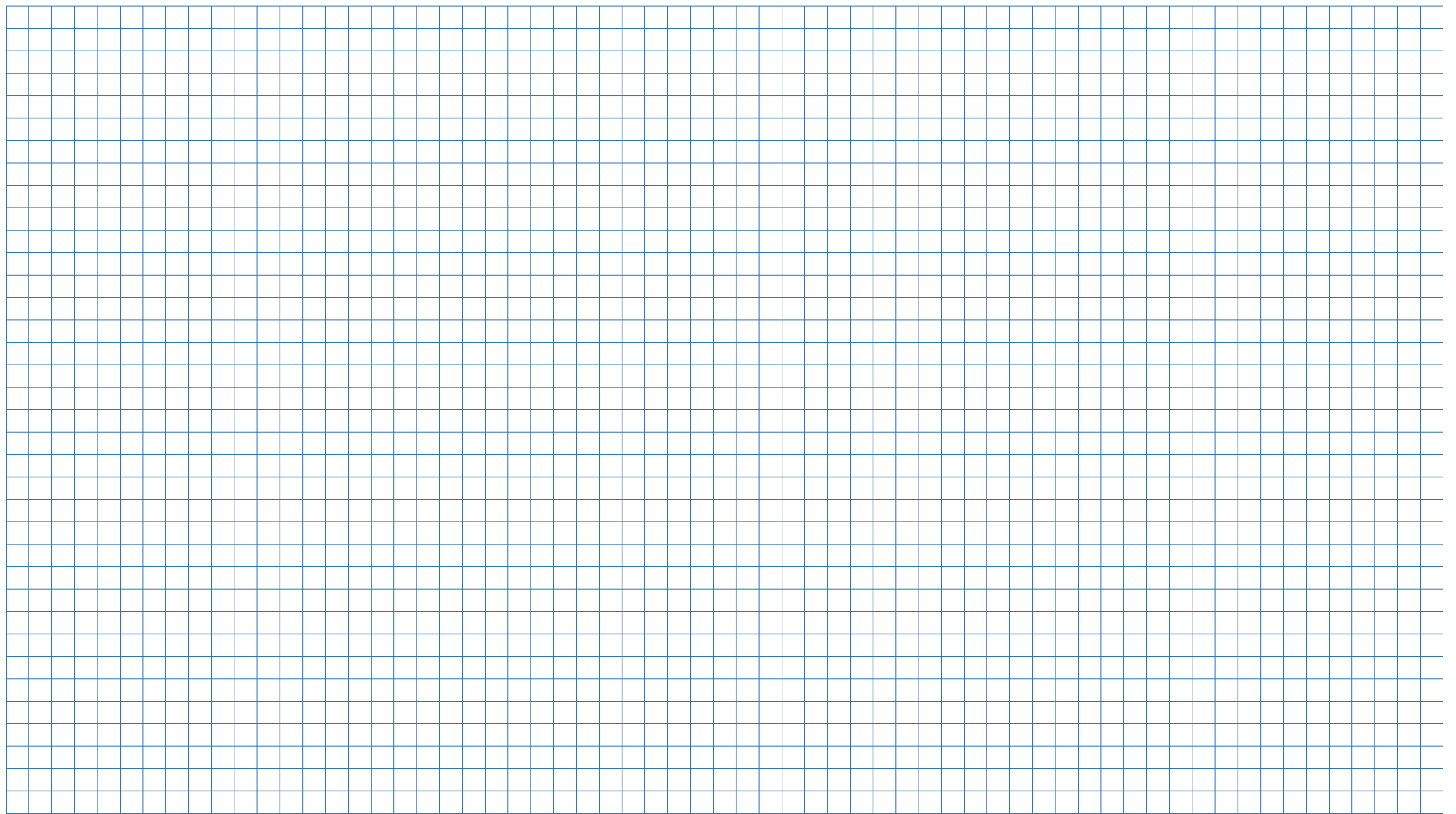 1. Напиши за зразком
2. Заповни таблицю
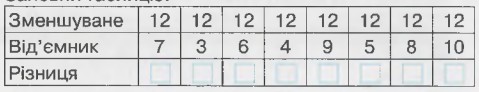 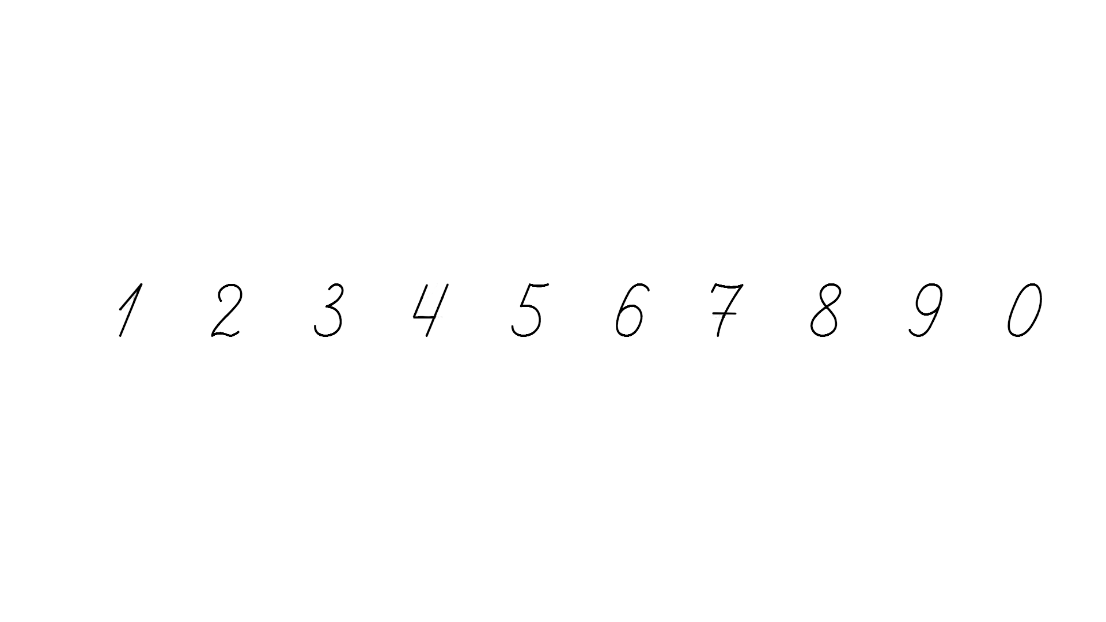 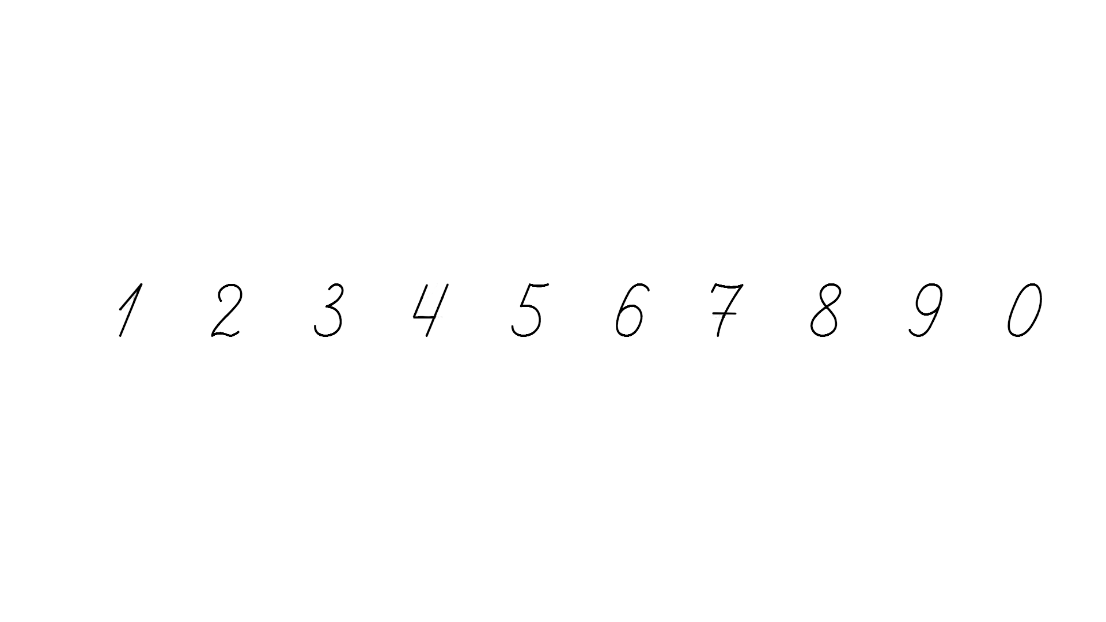 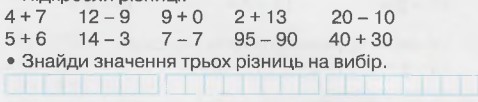 3. Підкресли різниці
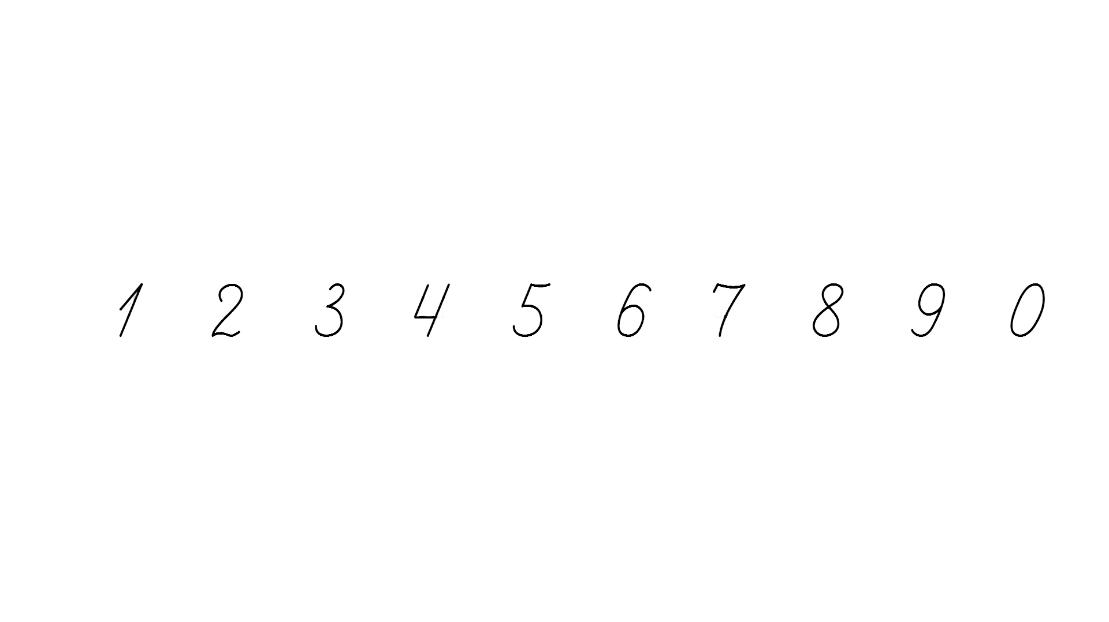 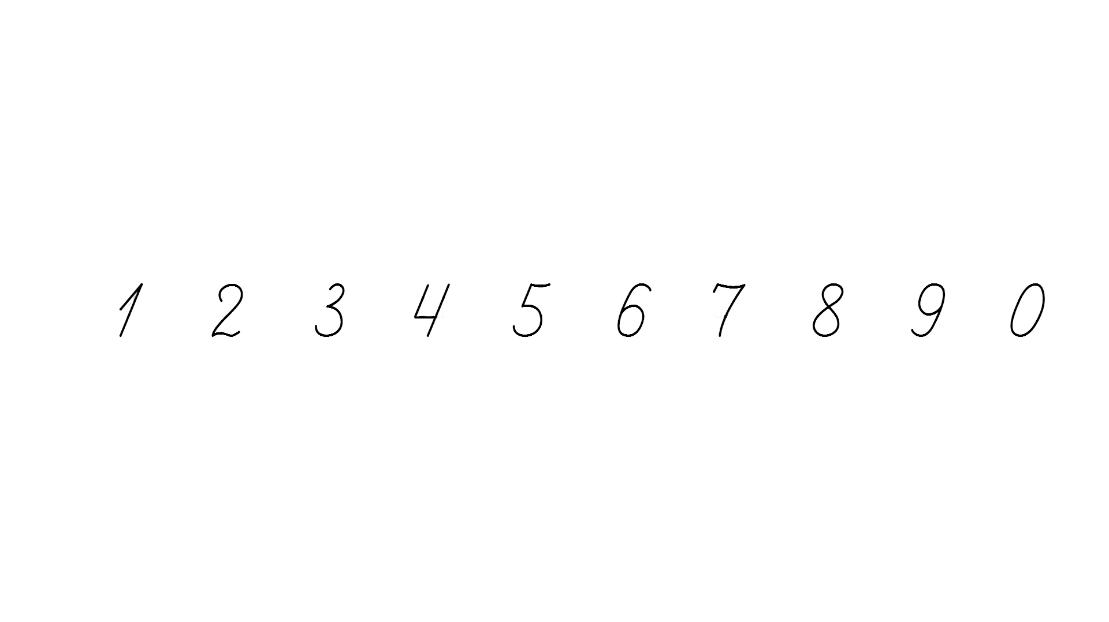 Сторінка
12
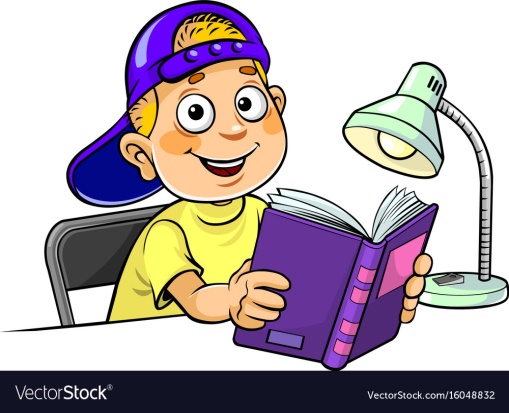 Робота в зошиті
4. Розв’яжи задачу, скориставшись запитаннями.
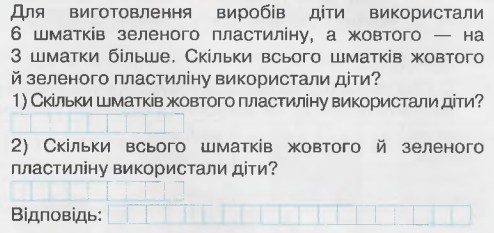 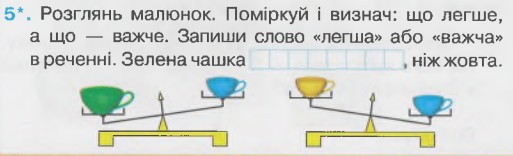 важча
Сторінка
12
Рефлексія. Вправа «Мікрофон»
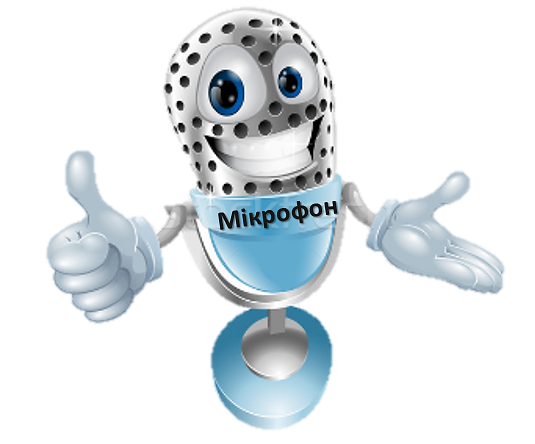 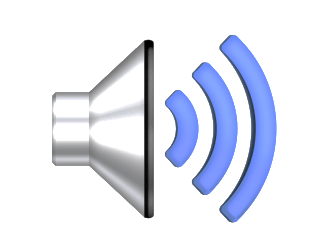 Закінчи речення: 12 – це 9 і _, 5 і _, 7 і _, 3 і _, 8 і _, 6 і _, 4 і _, 2 і _.
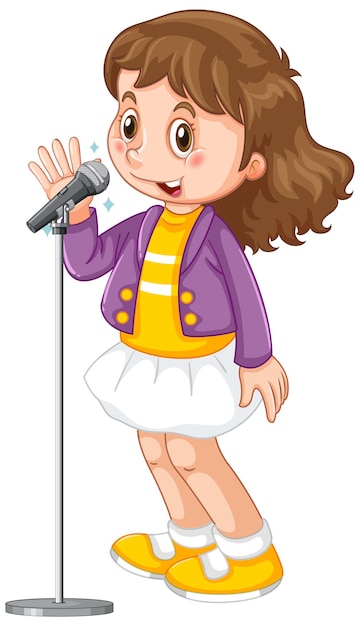 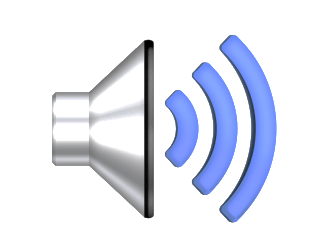 Назви різницю чисел 12 і 6, 11 і 5, 11 і 9
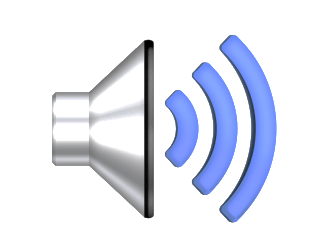 Якою дією розв’язуємо задачі на знаходження суми? На збільшення числа на кілька одиниць?
Рефлексія. Вправа «Печиво від совенят»
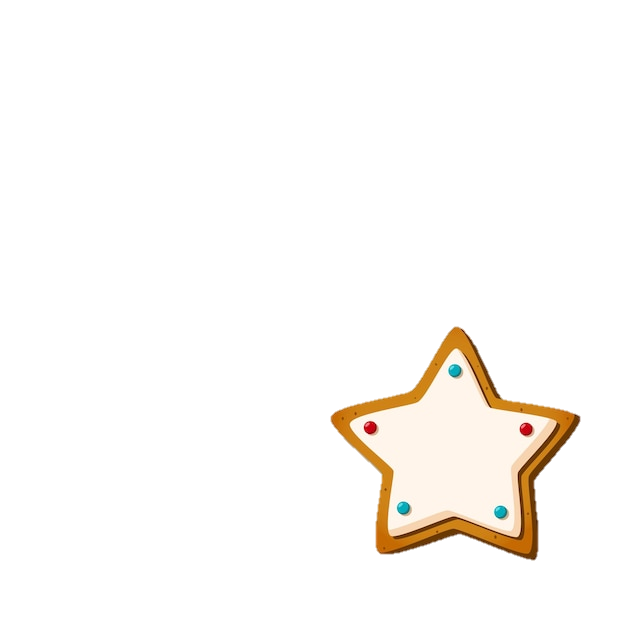 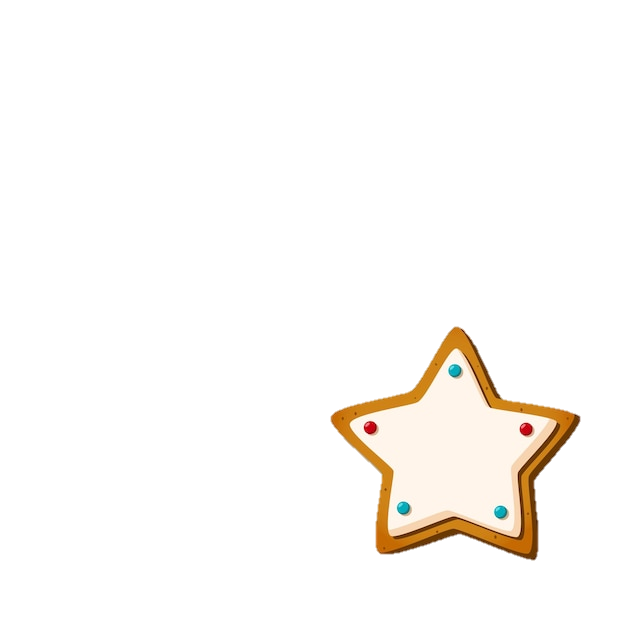 Печиво з яким написом ти вибираєш
Я хотів би дізнатися про…
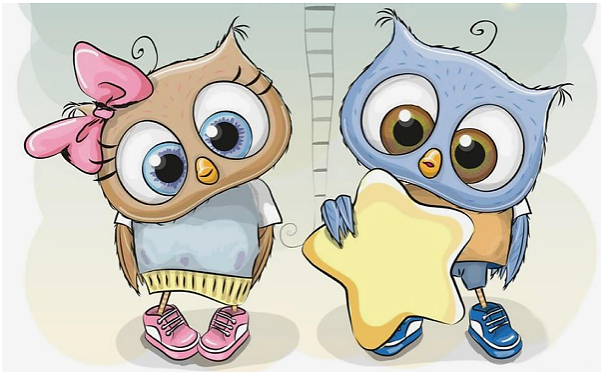 Найкраще 
мені вдалося…
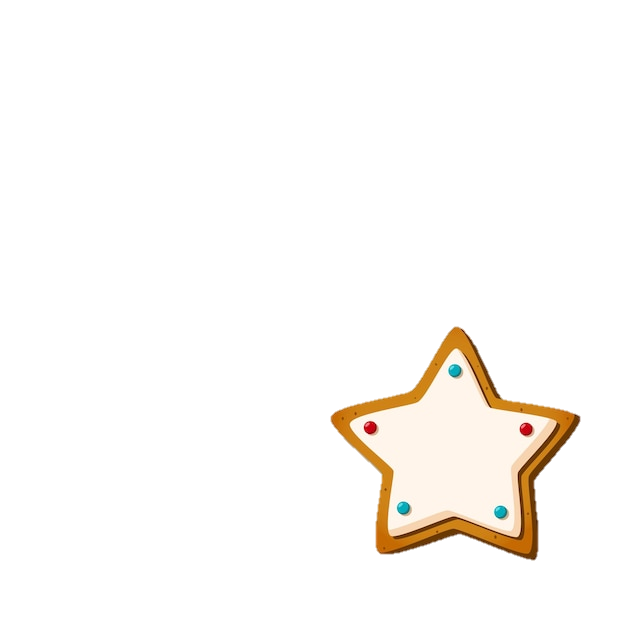 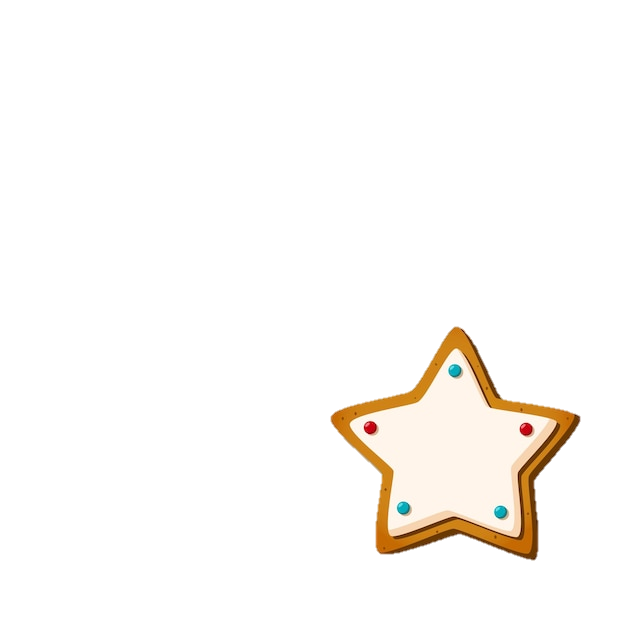 Урок 
завершую з настроєм…
На уроці 
я навчився/
навчилася…